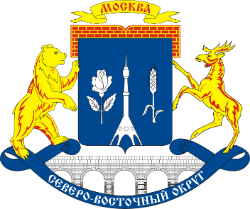 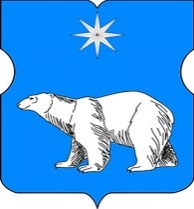 Северное Медведково
ОТЧЕТ
руководителя ГБУ «Жилищник района Северное Медведково» города Москвы о результатах 
работы учреждения в 2022 году
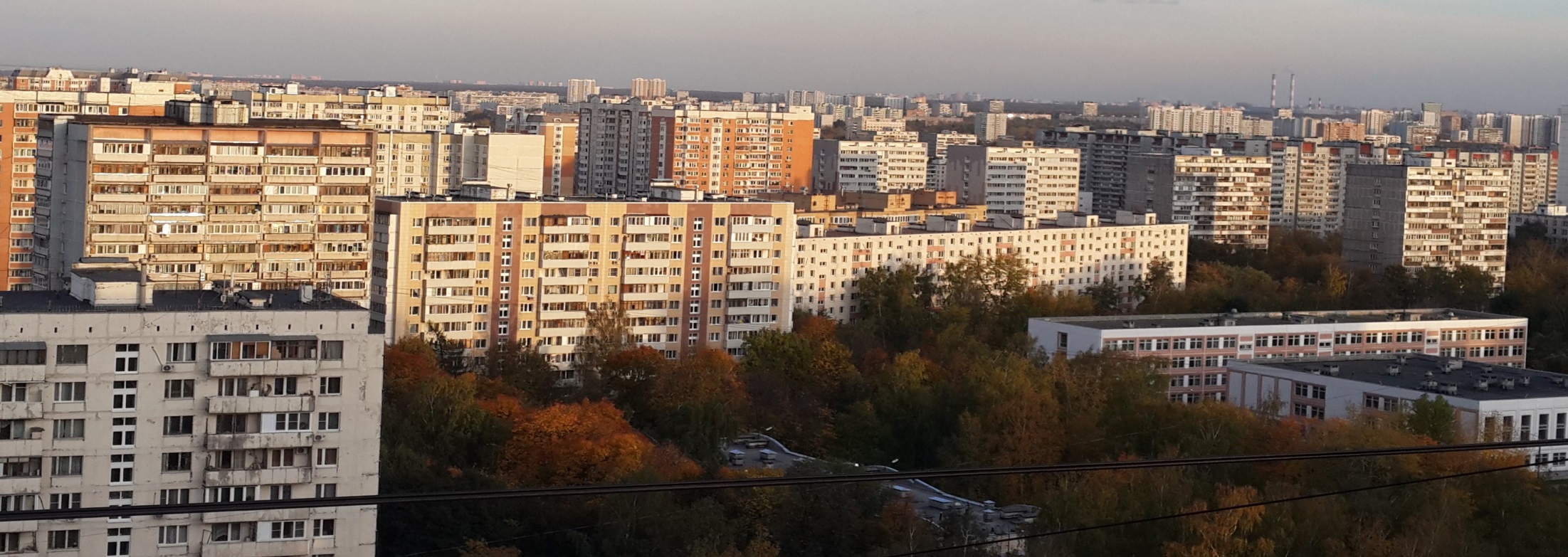 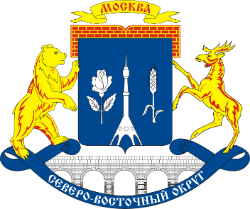 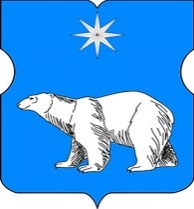 Северное Медведково
Благоустройство дворовых территорий
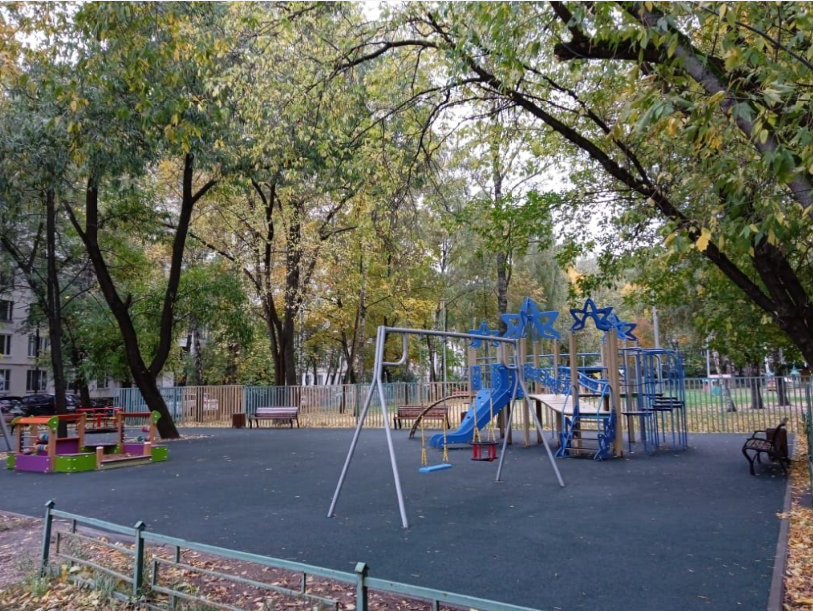 В 2022 году выполнено благоустройство 8 дворовых территорий за счет средств стимулирования управы района
Выполненные объемы работ:
Ремонт асфальтовых покрытий – 710 кв.м.;
Устройство бортового камня (садового) – 2 385 пог.м.;
Реконструкция детских и спортивных площадок – 18 шт.;
Замена резинового покрытия на детских и спортивных площадках – 5 618 кв.м.;
Замена МАФ – 564 шт.
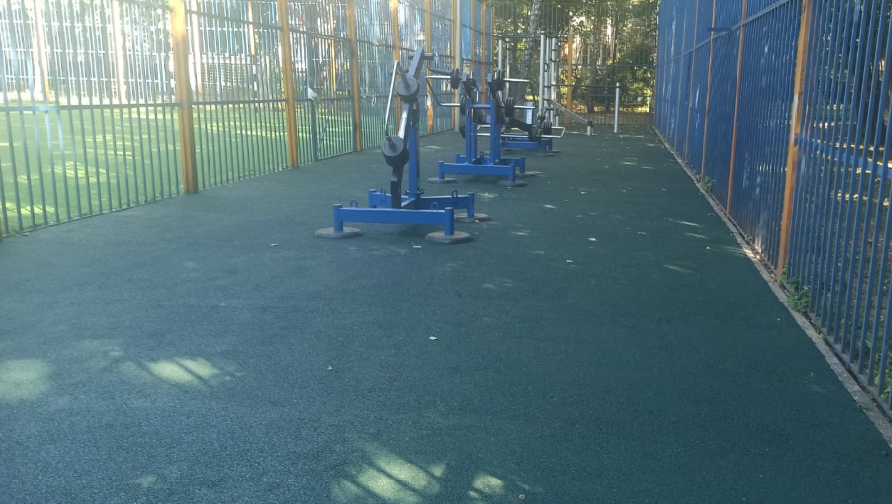 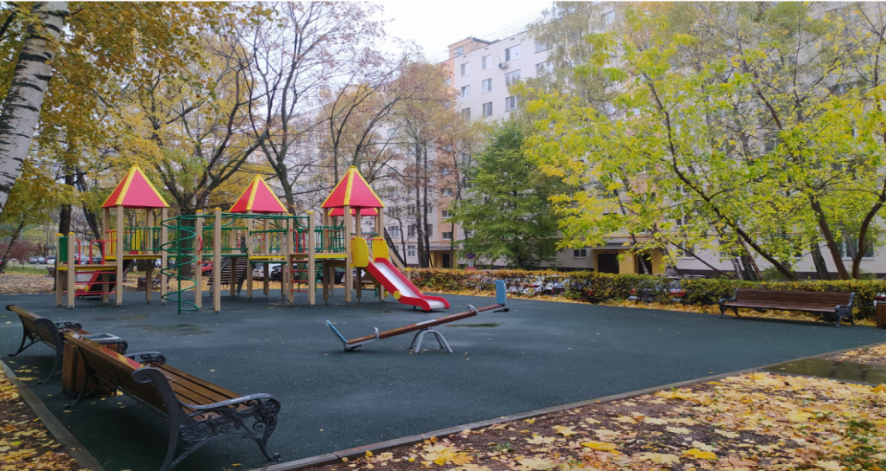 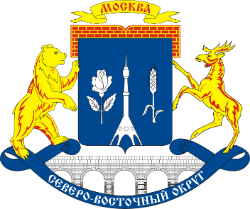 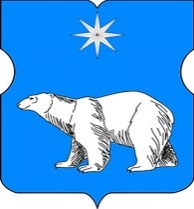 Северное Медведково
Ремонт АБП «Большими картами»
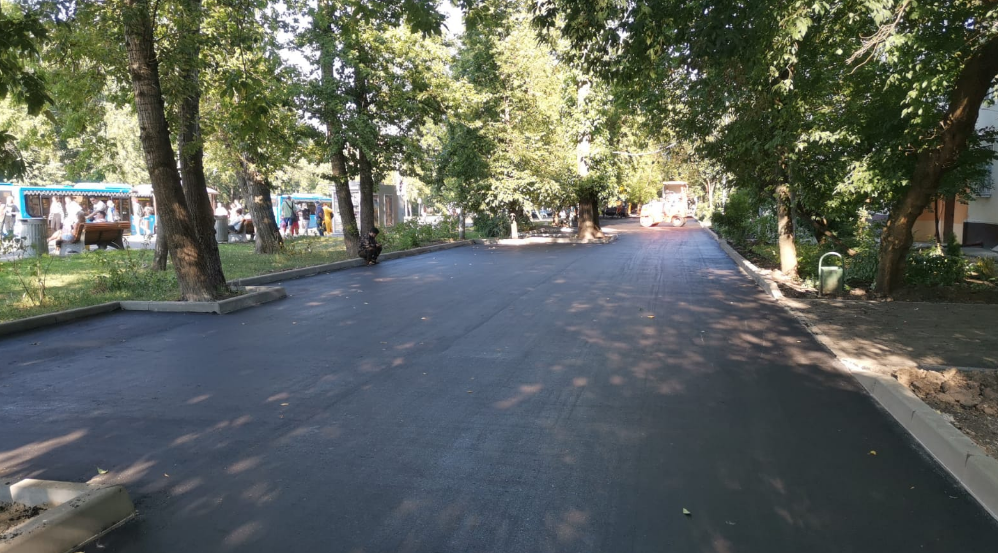 В 2022 году на 8 дворовых территориях были проведены работы по ремонту асфальтобетонного покрытия «Большими картами»
Выполненные объемы работ:
Ремонт проезжей части – 14 215 кв.м.;
Ремонт тротуара – 2 415 кв. м.;
Устройство новых парковочных карманов – 1 861 кв.м.;
Устройство новой тропиночной сети – 2 662  кв.м.;
Замена и устройство дорожного и садового бортового камня – 8 807 п.м.
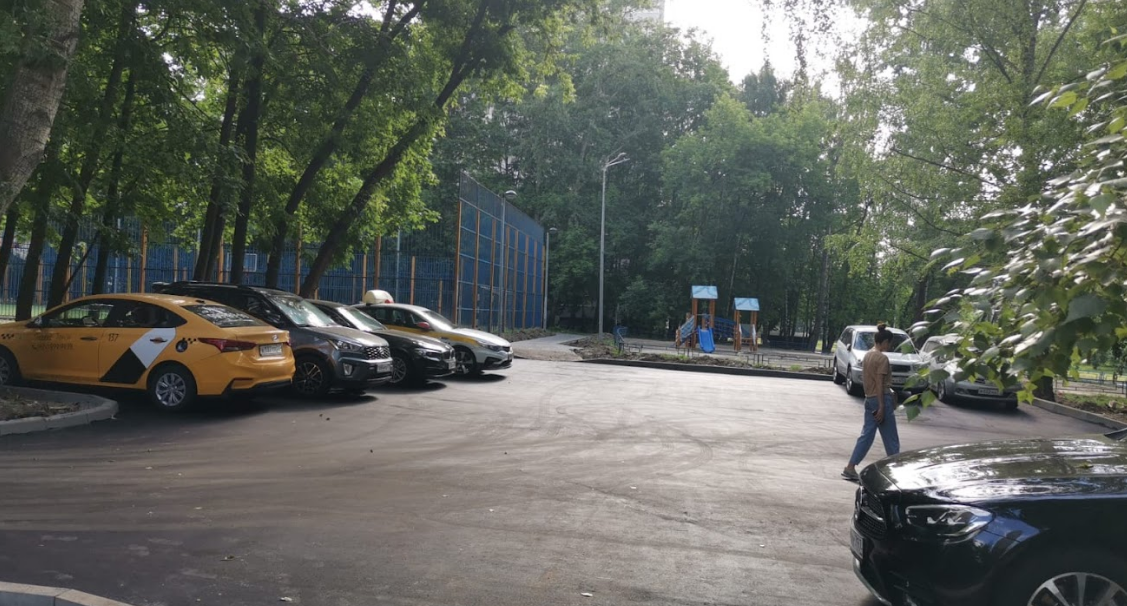 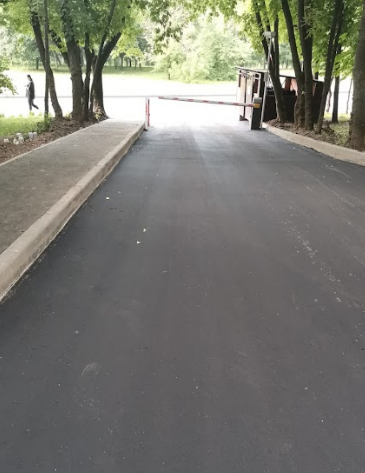 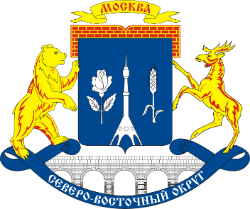 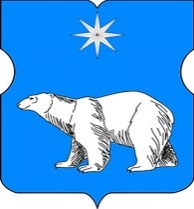 Северное Медведково
Благоустройство дворовых территорий за счет остатков средств 1 транша
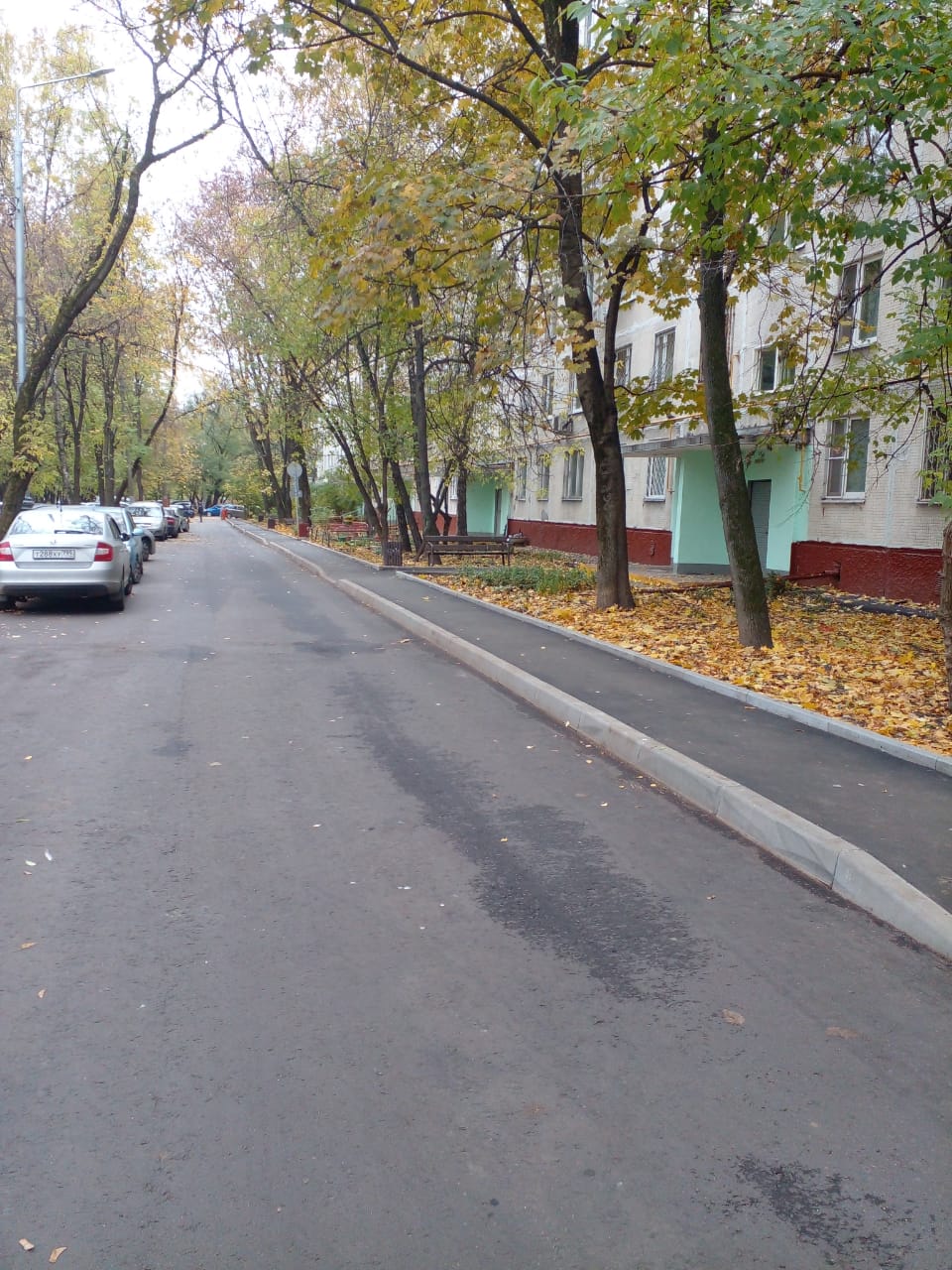 В 2022 году на 1 дворовой территории были проведены работы по ремонту асфальтобетонного покрытия и замене бортового камня
Выполненные объемы работ:
Ремонт проезжей части – 1 320  кв. м.;
Ремонт тротуара – 250  кв. м.;
Устройство новой тропиночной сети – 1 690,5  кв.м.;
Замена и устройство дорожного бортового камня – 358 п.м.
Замена уличной мебели – 18 шт.
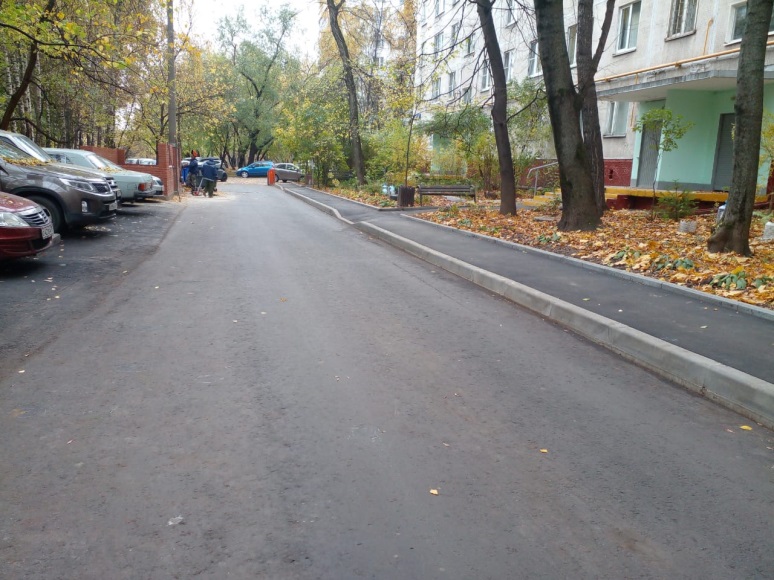 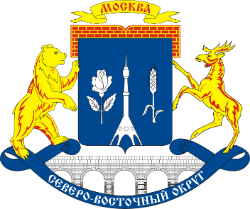 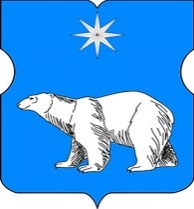 Северное Медведково
Благоустройство дворовых территорий за счет средств 2 транша
В 2022 году на 7 дворовых территориях были проведены работы по ремонту асфальтобетонного покрытия, замене бортового камня
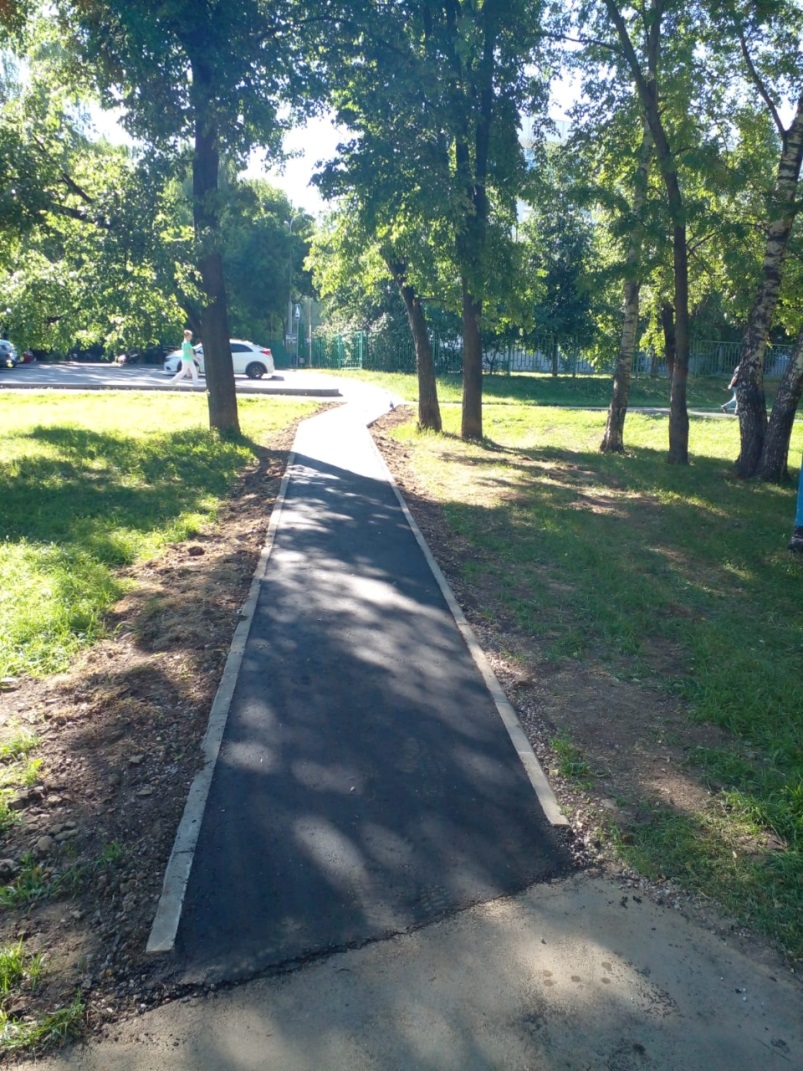 Выполненные объемы работ:
Ремонт проезжей части – 1 367,00  кв. м.;
Ремонт тротуара – 85  кв. м.;
Устройство новой тропиночной сети – 424 кв.м.;
Замена и устройство дорожного и 
      садового бортового камня – 783 п.м.
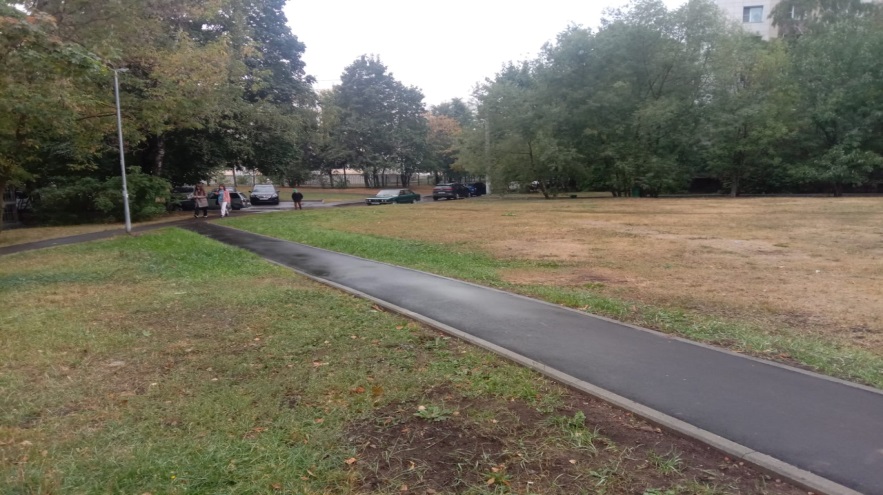 Северное Медведково
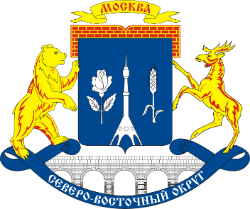 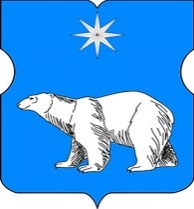 Благоустройство дворовых территорий за счет средств экономии 
1 транша СУР, сложившейся от торгов
В 2022 году на 13 дворовых территориях были проведены работы по ремонту асфальтобетонного покрытия, замене бортового камня и реконструкции контейнерных площадок
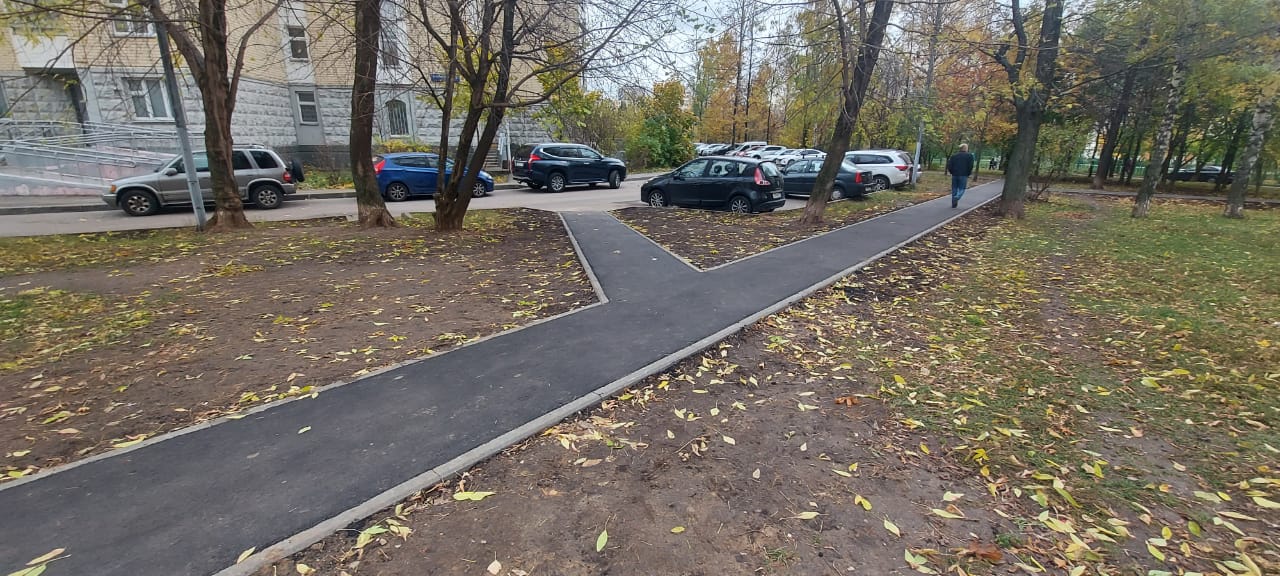 Выполненные объемы работ:
Ремонт проезжей части – 2 839  кв. м.;
Ремонт тротуара – 640 кв.м.
Устройство новой тропиночной сети – 161,5  кв.м.;
Замена и устройство дорожного и садового бортового камня – 1 327 п.м.
Реконструкция контейнерных площадок – 11 шт.
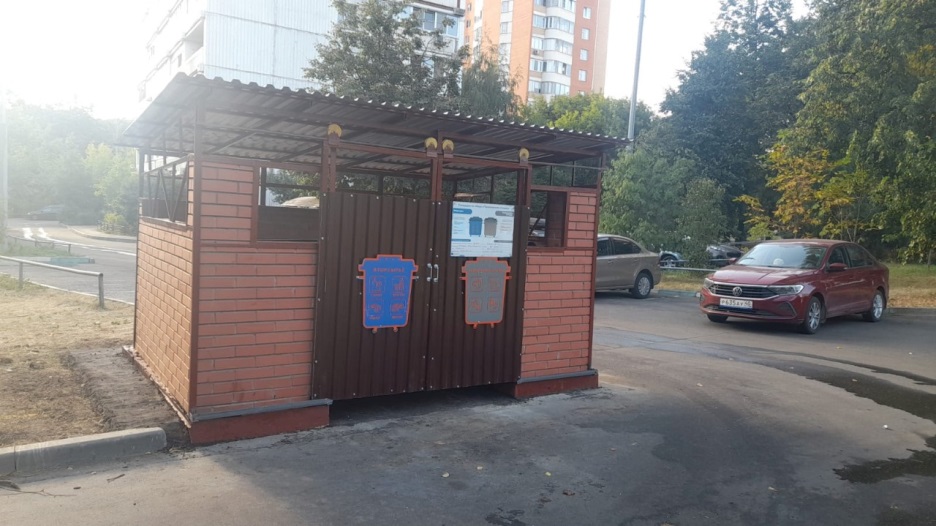 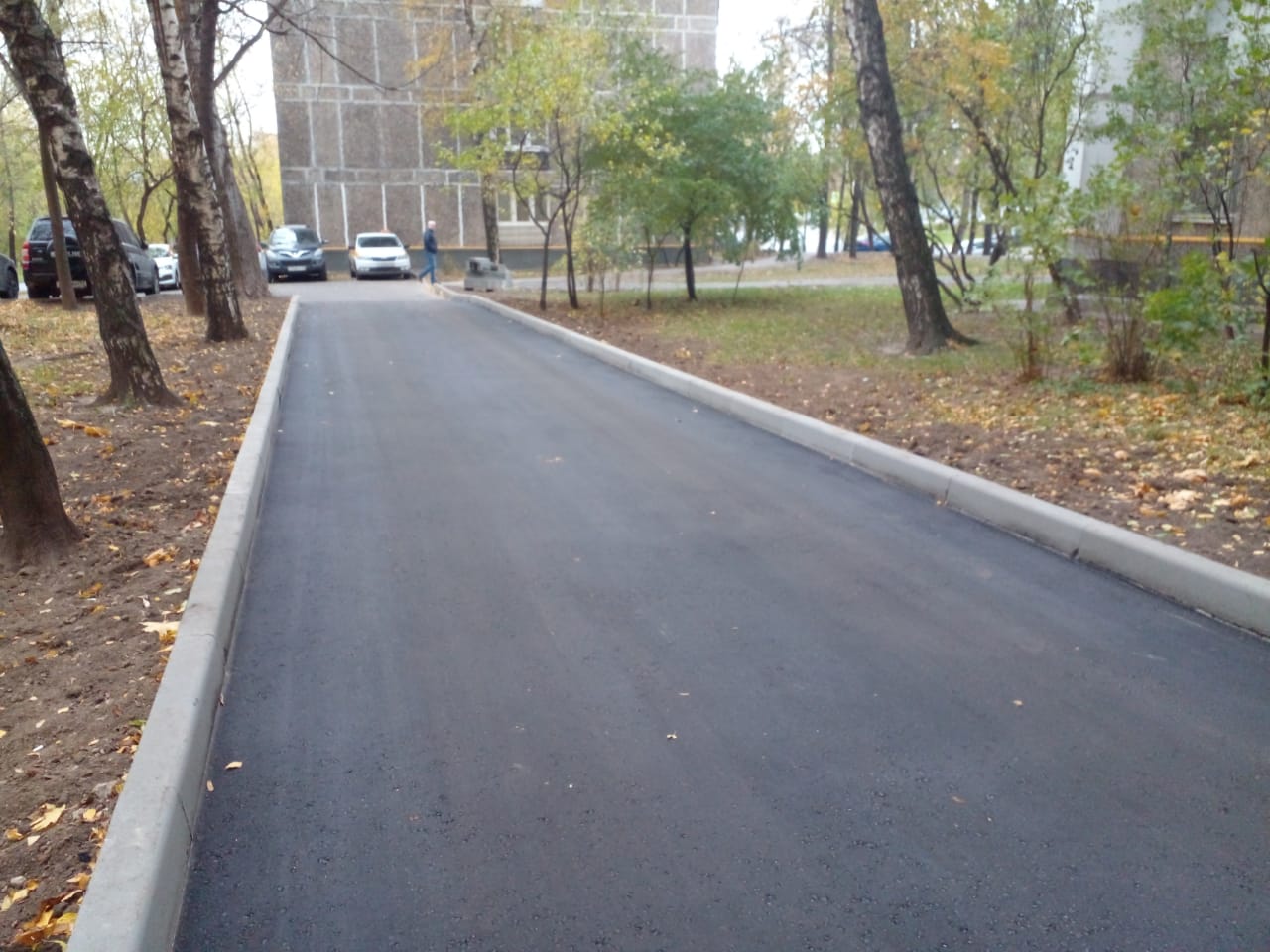 Северное Медведково
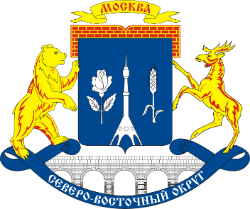 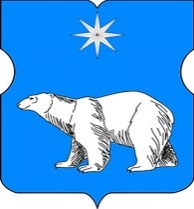 Благоустройство дворовых территорий за счет средств экономии, сложившейся от торгов при закупке МАФ силами Организации
В 2022 году на 6 дворовых территориях были проведены работы по ремонту асфальтобетонного покрытия и замене бортового камня
Выполненные объемы работ:
Ремонт проезжей части – 2 107 кв.м.;
Ремонт тротуара – 134 кв.м.
Устройство новой тропиночной сети – 675  кв.м.;
Замена и устройство дорожного и садового бортового камня – 1 345 п.м.
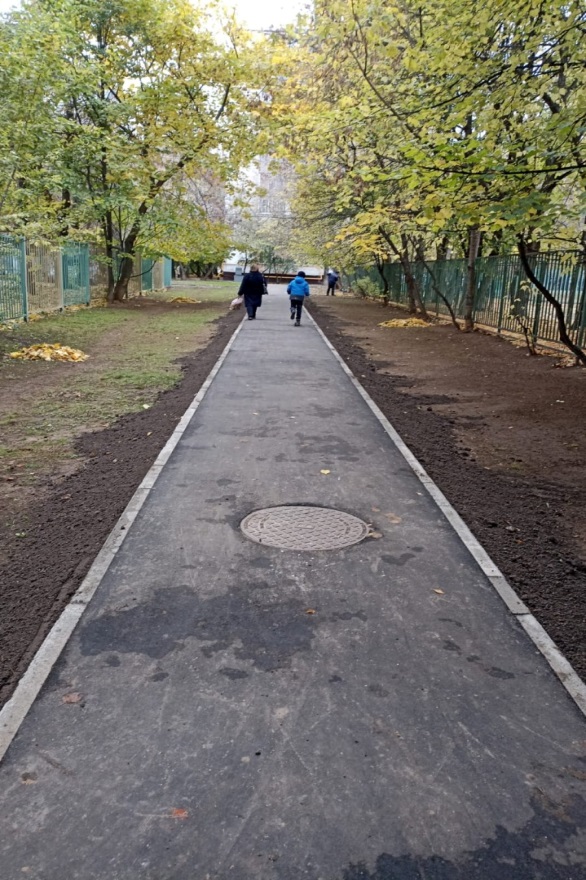 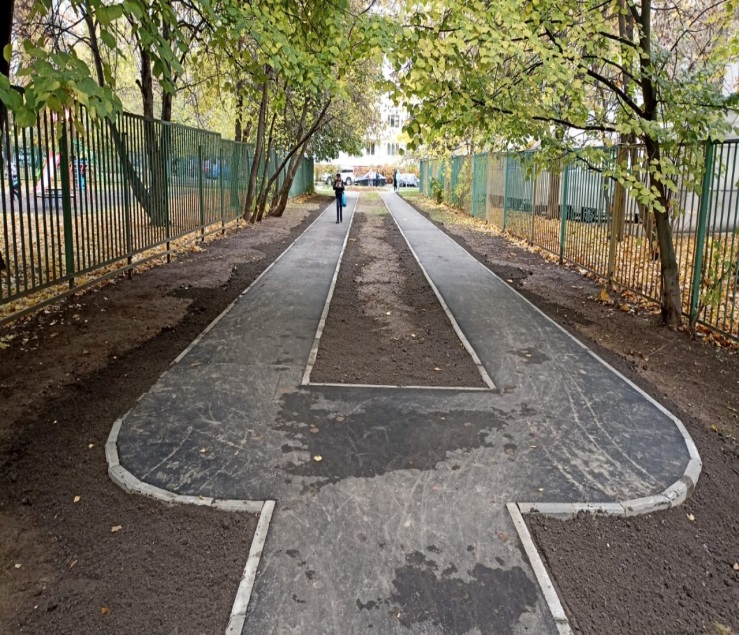 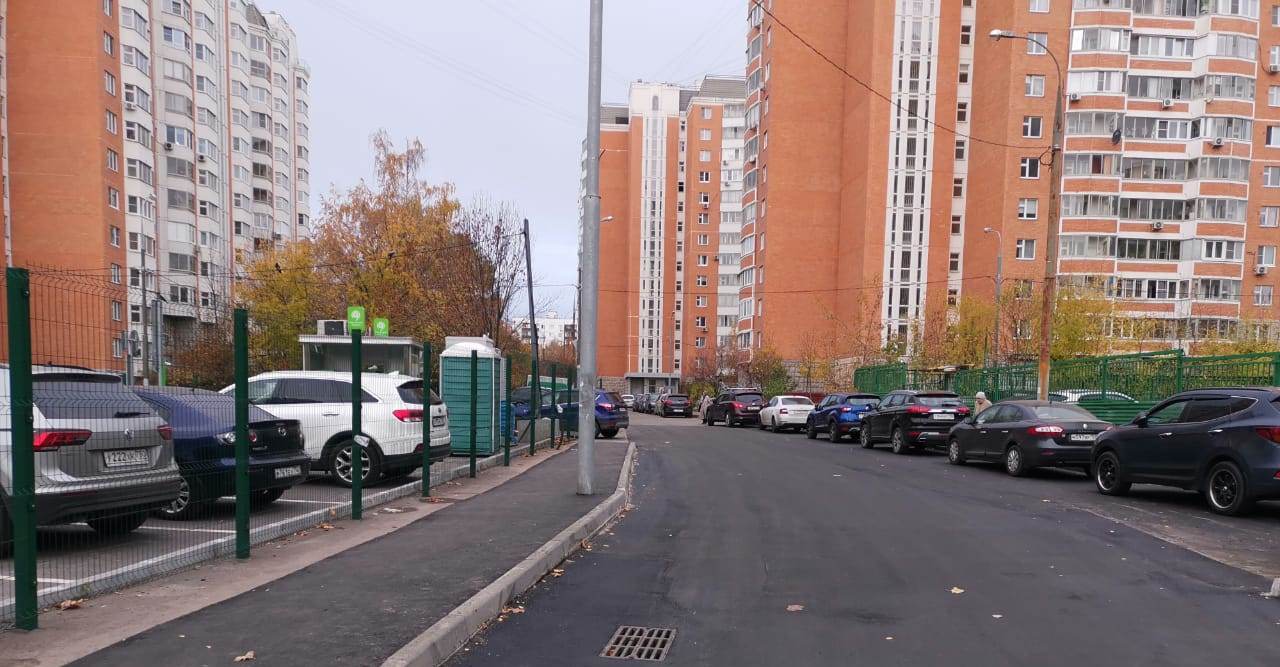 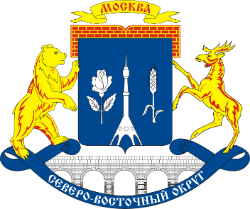 Северное Медведково
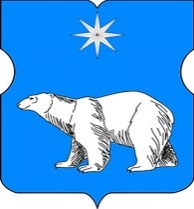 Благоустройство дворовых территорий за счет средств экономии 2021 года в рамках программы «ремонт АБП большими картами»
В 2022 году на 3 дворовых территориях были проведены работы по устройству дорожно-тропиночной сети и замене бортового камня
Выполненные объемы работ:
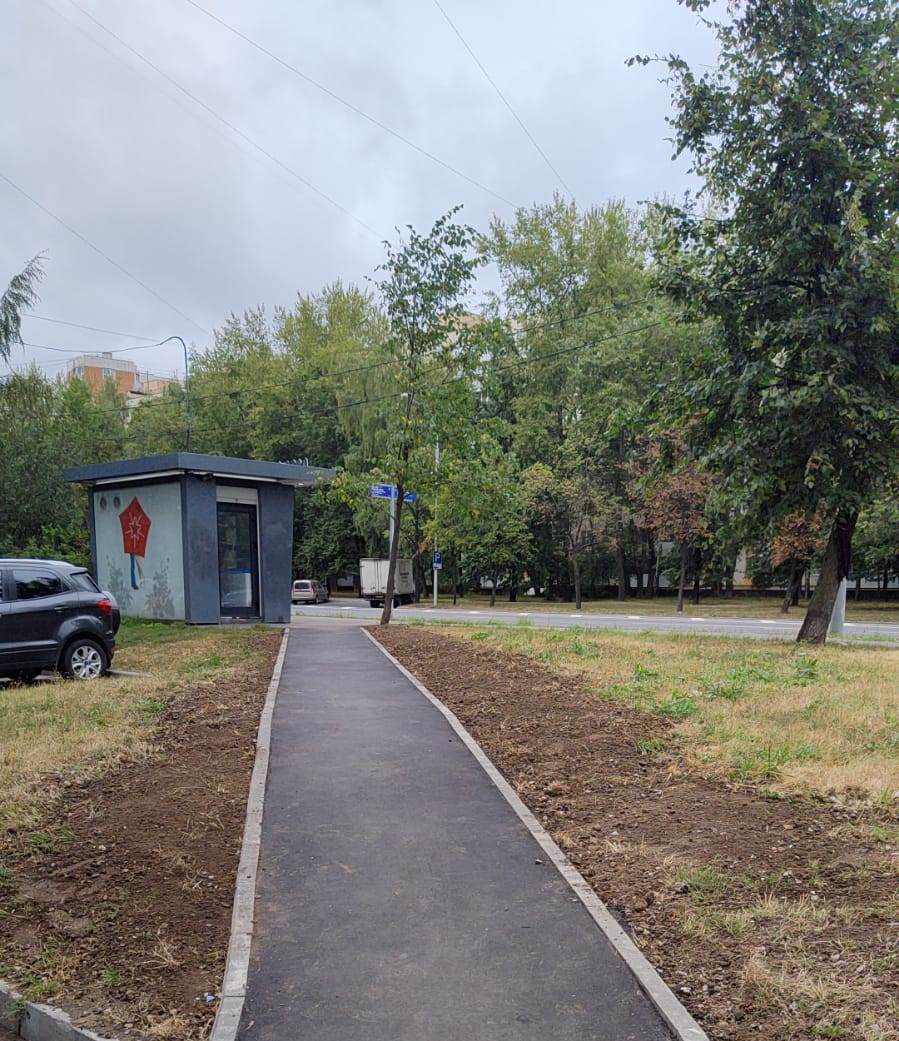 Устройство новой тропиночной сети – 75  кв.м.;
Замена бортового камня – 114 п.м.
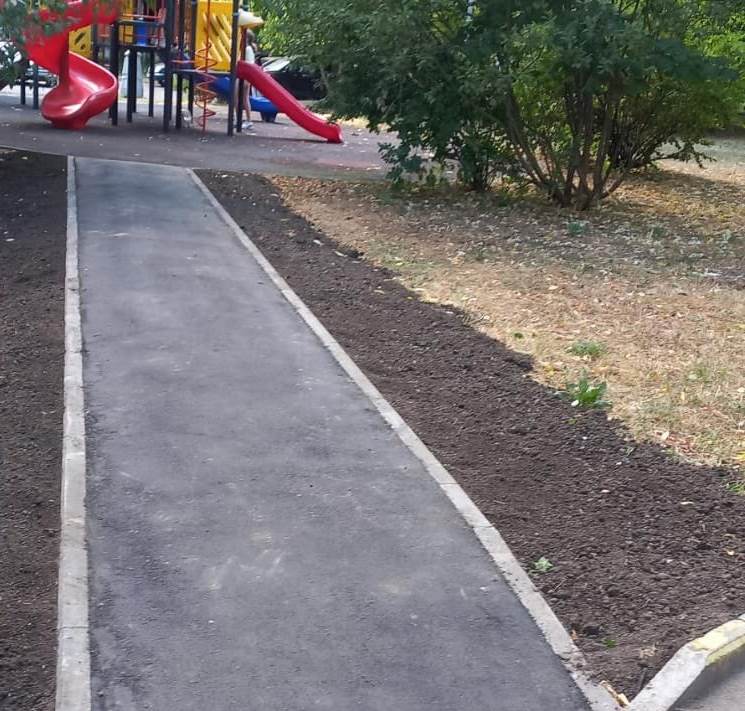 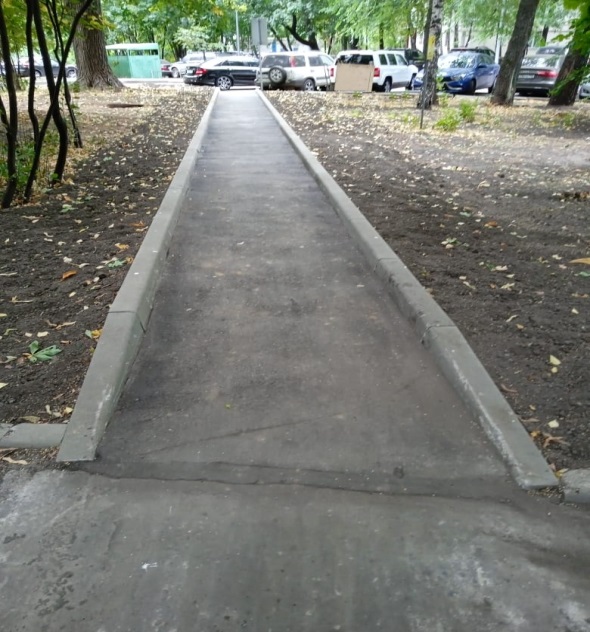 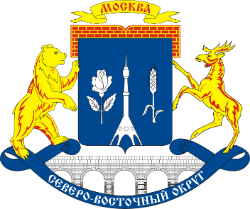 Северное Медведково
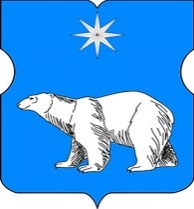 Благоустройство дворовых территорий за счет средств экономии 2021 года в рамках программы «Развитие городской среды»
В 2022 году на 7 дворовых территориях были проведены работы по ремонту асфальтобетонного покрытия и замене бортового камня
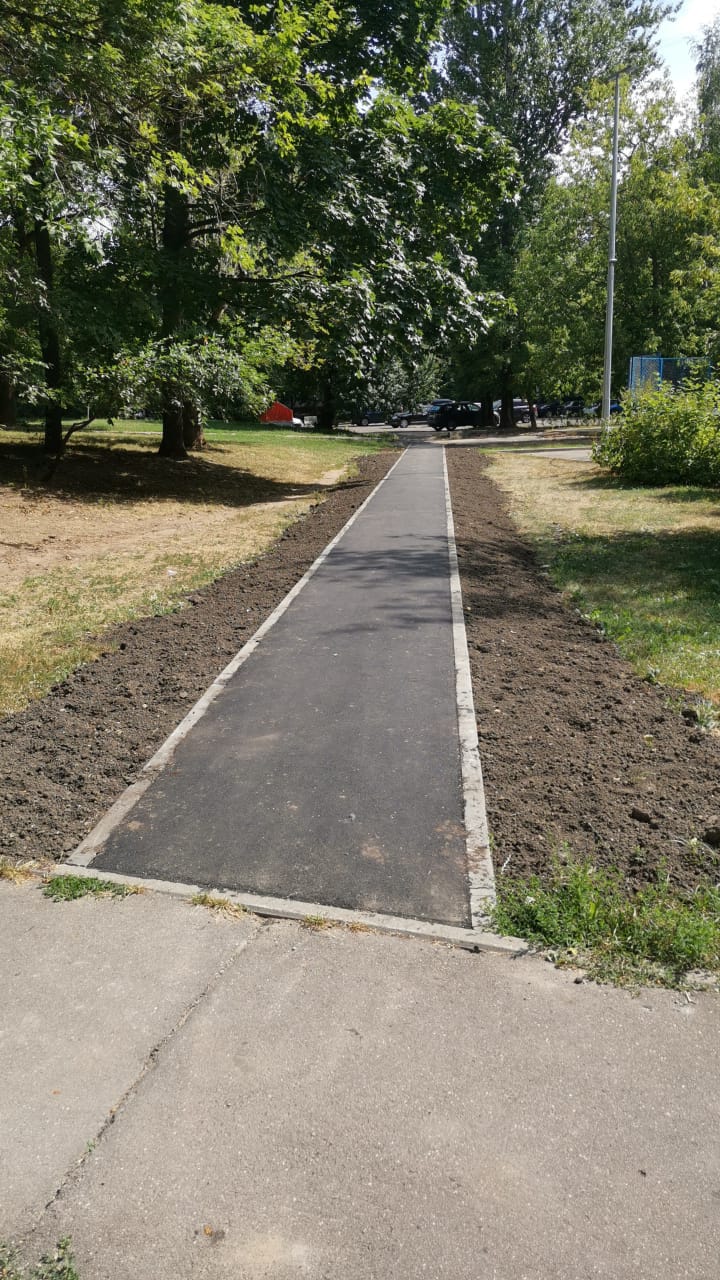 Выполненные объемы работ:
Ремонт проезжей части – 2 400 кв.м.;
Ремонт тротуара – 355 кв. м.;
Устройство новых парковочных карманов – 549 кв.м.;
Устройство новой тропиночной сети – 1 035  кв.м.;
Замена и устройство дорожного и садового бортового камня – 1 631 п.м.
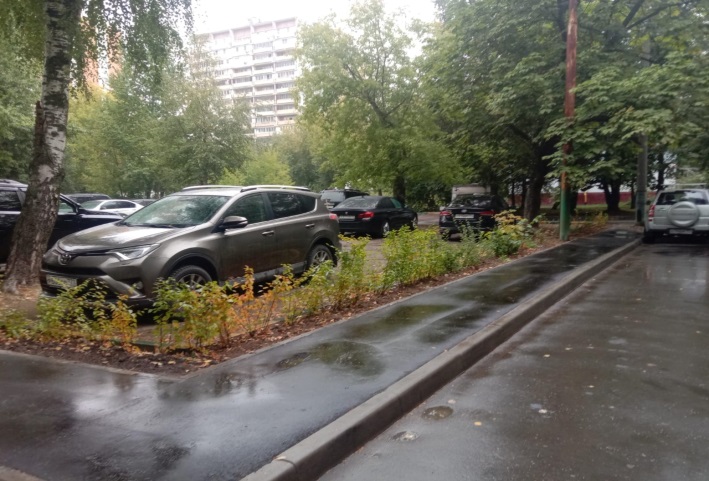 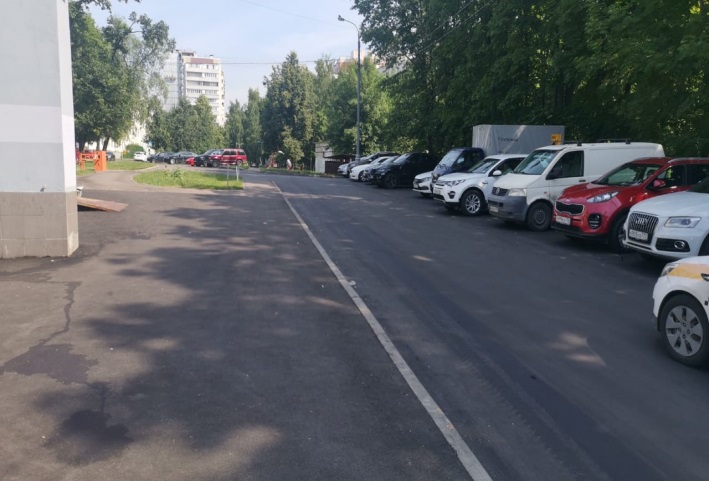 Северное Медведково
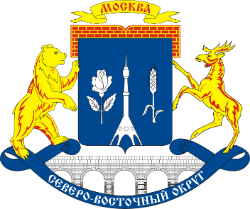 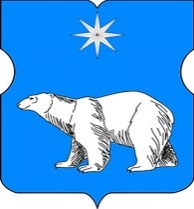 Выполнение работ в рамках реализации комплексной схемы организации 
дорожного движения на улично-дорожной сети и дворовых территориях района Северное Медведково
В рамках программы проведены следующие виды работ:
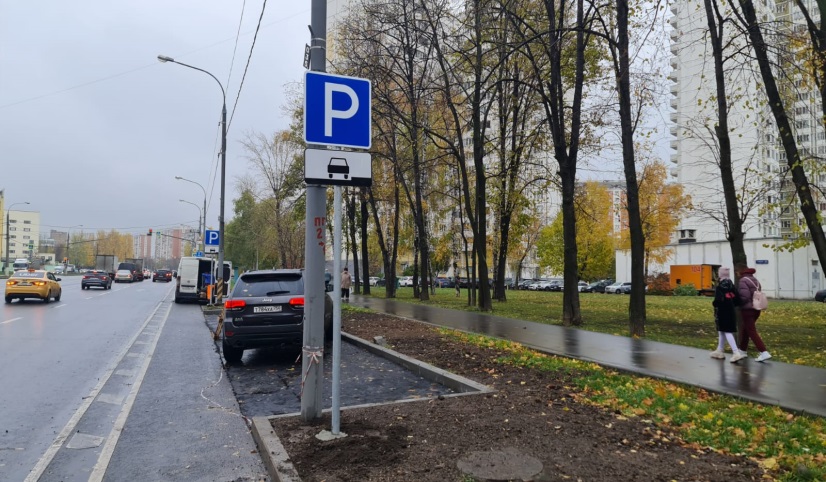 Замена АБП
Устройство АБП
Понижение бортового камня на пешеходном переходе
Устройство бортового камня
Устройство парковочных карманов
Установка дорожных знаков
Установка ИДН
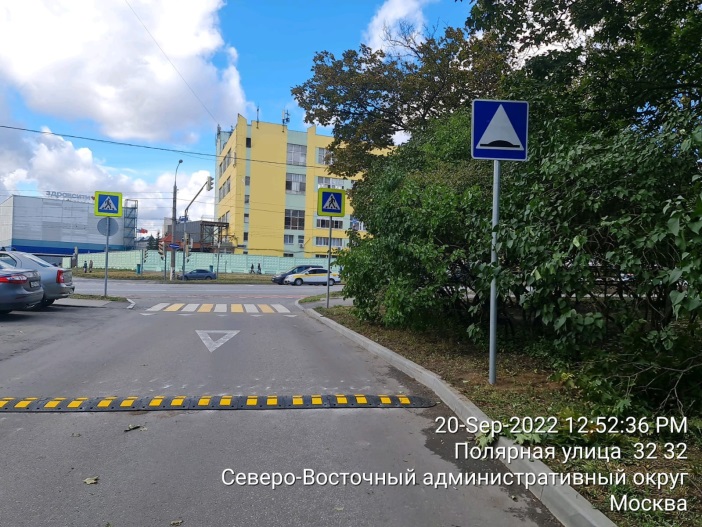 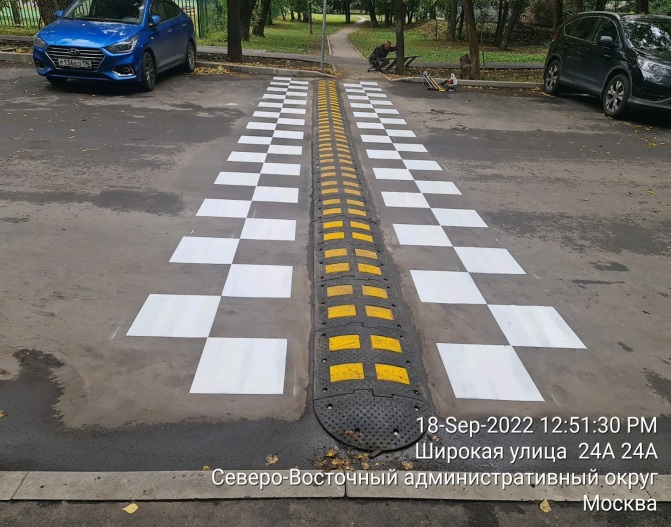 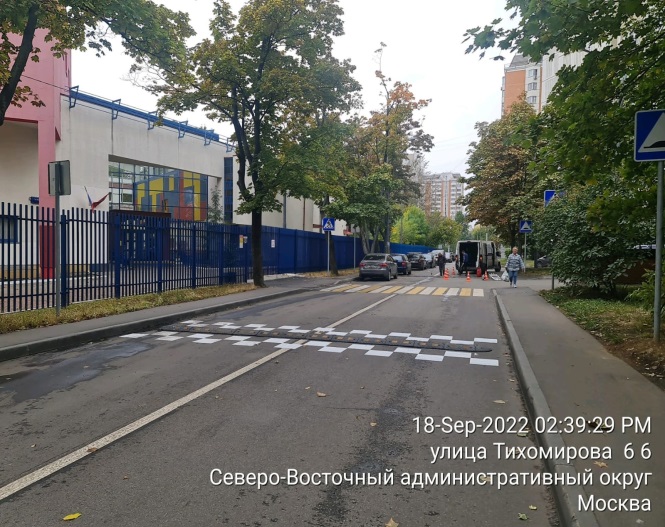 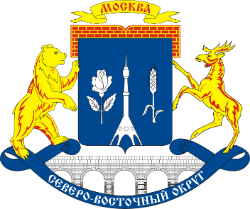 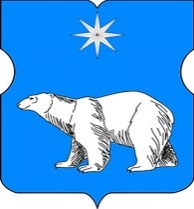 Северное Медведково
Содержание и уборка территории
240 дворовые территории
Общая уборочная площадь – 1 678 655,8 кв. м, из них: 
механизированная уборка – 109 996,21 кв. м; ручная уборка – 1 568 659,59 кв. м
19 объектов дорожного хозяйства 
Общая площадь объектов 3-й категории – 260 134,45 кв. м. 
Общая площадь объекта 9-й категории – 5 269,9  кв. м.
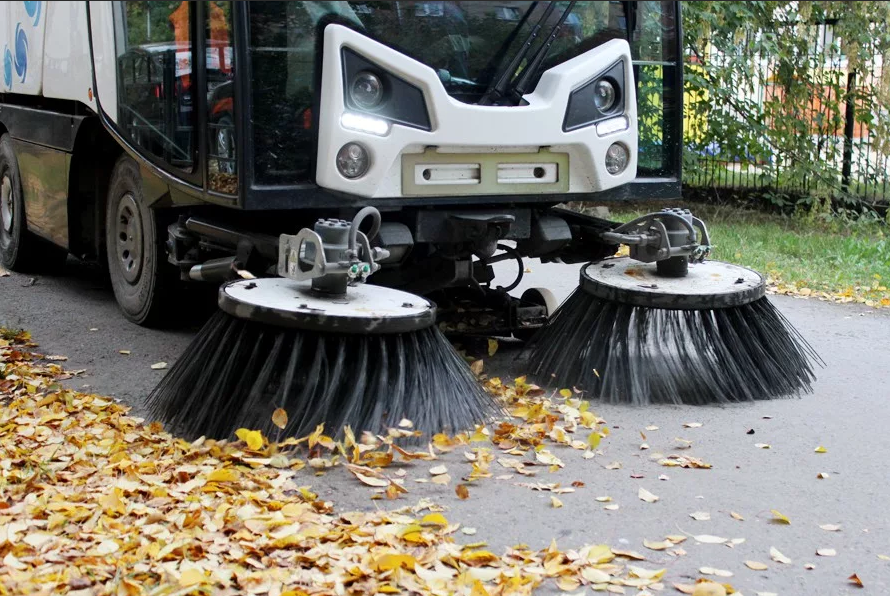 В уборке территории в зимний период задействовано 422 человек:
- 210 рабочих комплексной уборки;
- 75 дворников;
- 82 водителя и механизатора
- 16 рабочих зеленого хозяйства
- 24 дорожных рабочих
-15 асфальтобетонщиков
В уборке дворовых территорий используется роторное оборудование – 232 единиц, 19 единиц автомобильной техники и 28 единиц самоходной техники
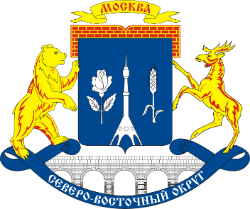 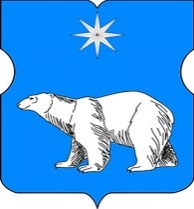 Северное Медведково
Содержание контейнерных площадок
Для вывоза ТБО и осуществления раздельного сбора отходов 
установлено 257 шт. контейнеров для ТБО и 141 контейнеров для РСО на оборудованных 155 контейнерных площадках
Для вывоза КГМ
установлен 30 бункер-накопителей емкостью по 8 куб. м.
Вывоз КГМ производится по мере заполнения бункеров мусором на основании заявок мастеров, обслуживающих жилой фонд. 
Ежедневный вывоз КГМ (среднее значение) составляет – 13 бункеров в день.
Вывоз ТБО производится ежедневно в соответствии с утвержденным графиком.
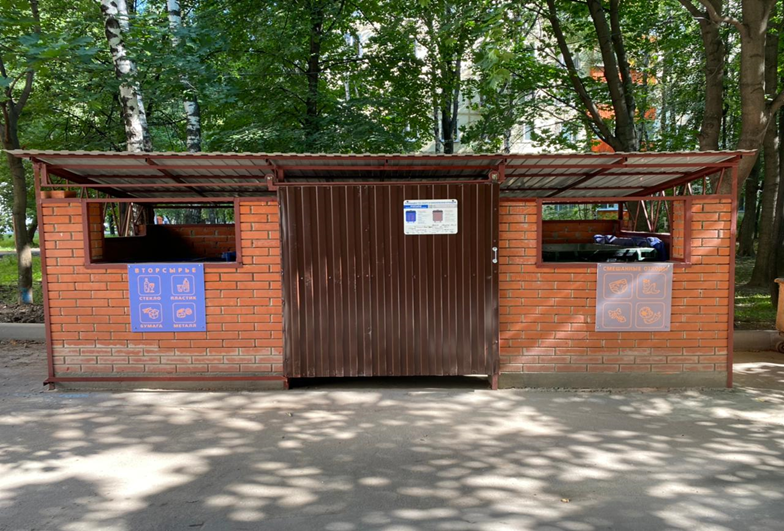 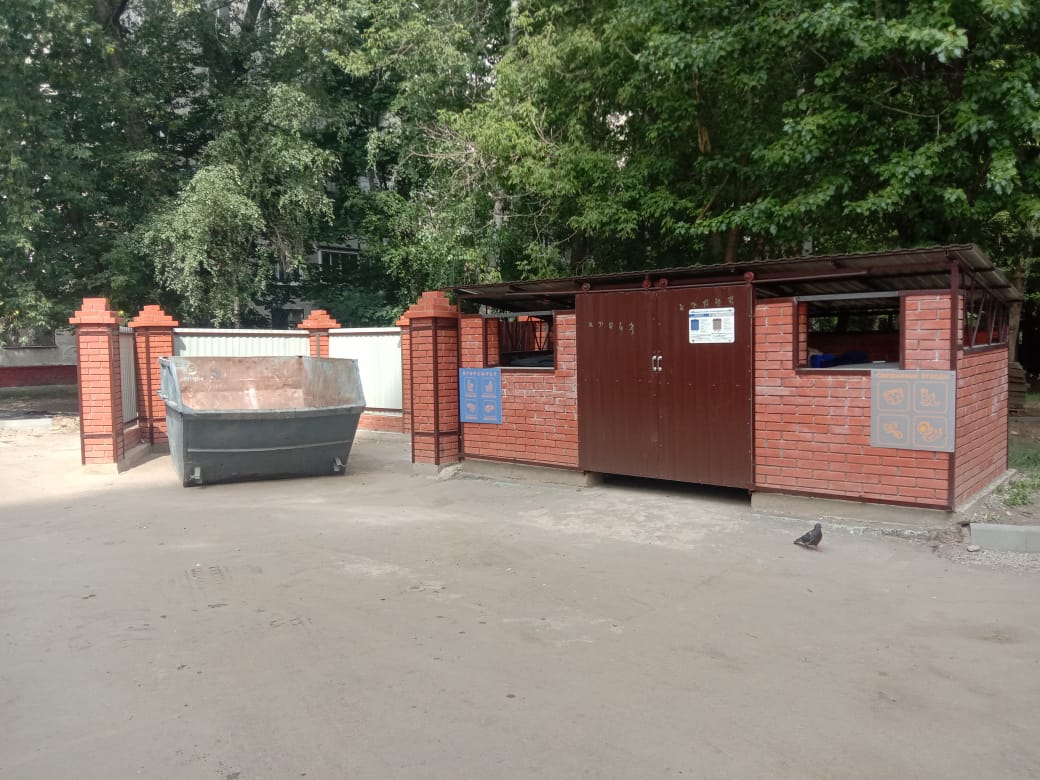 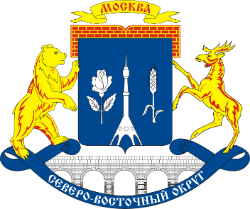 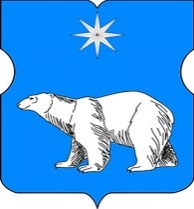 Северное Медведково
Содержание МКД
В 2022 году в рамках программы по ремонту подъездов многоквартирных домов был выполнен косметический ремонт в 99 подъездах.
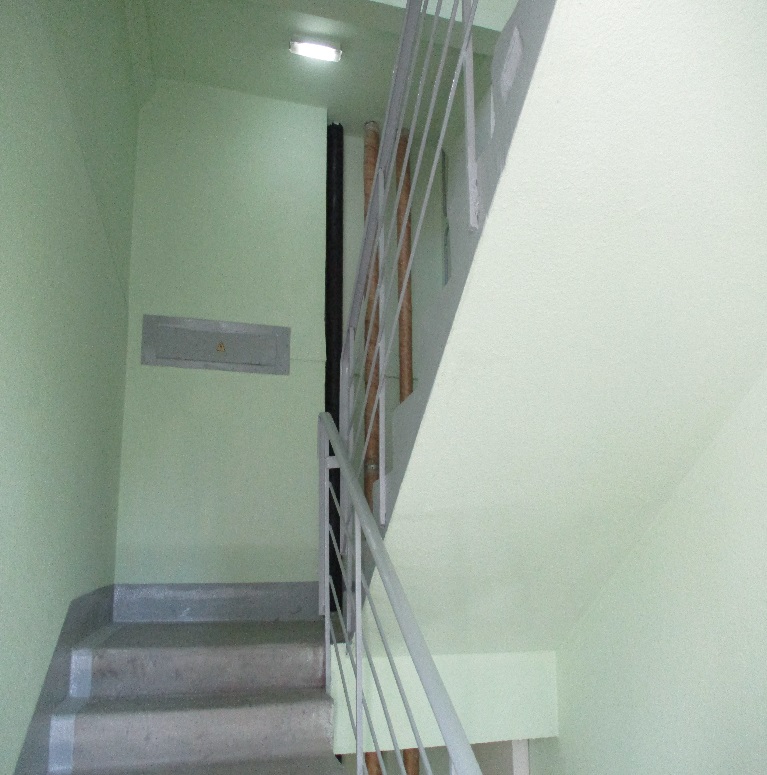 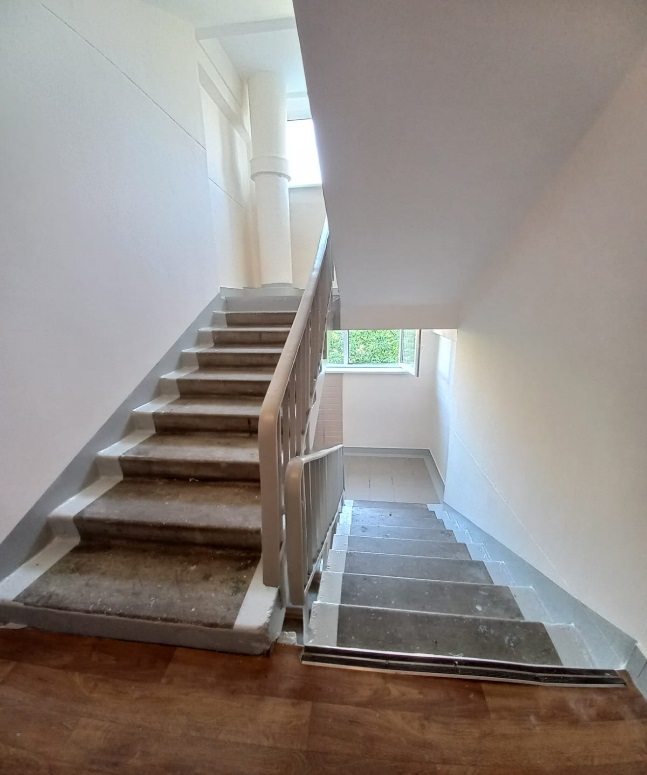 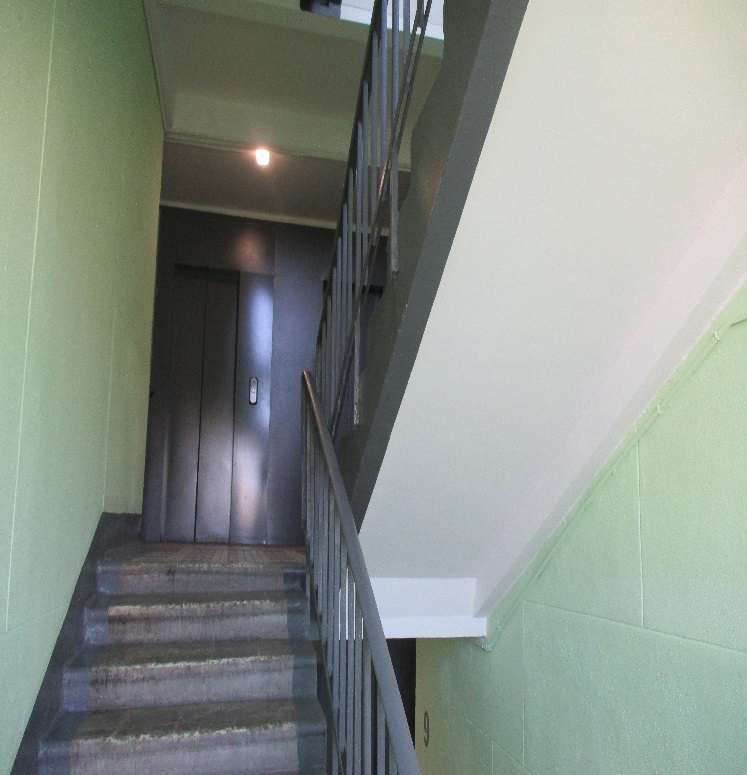 .
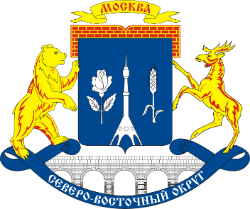 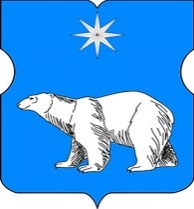 Северное Медведково
Подготовка к зиме объектов жилищного фонда, коммунального хозяйства
Основой задачей при эксплуатации жилого фонда в зимний период является бесперебойное обеспечение жителей услугами тепло-энергоснабжения, обеспечение комфортного содержания жилого фонда.
В распоряжении ГБУ имеется:
15 тепловых пушек, в том числе 11 электрических и 4 на газовом и жидком топливе.
5 передвижных электростанций (мощностью от 5 до 50 кВт- 3 шт, от 50 до 400 кВт- 2 шт.).

В постоянную готовность приведена аварийная служба (сформированы 4 бригады по 4 чел. с графиком работы 1/3).
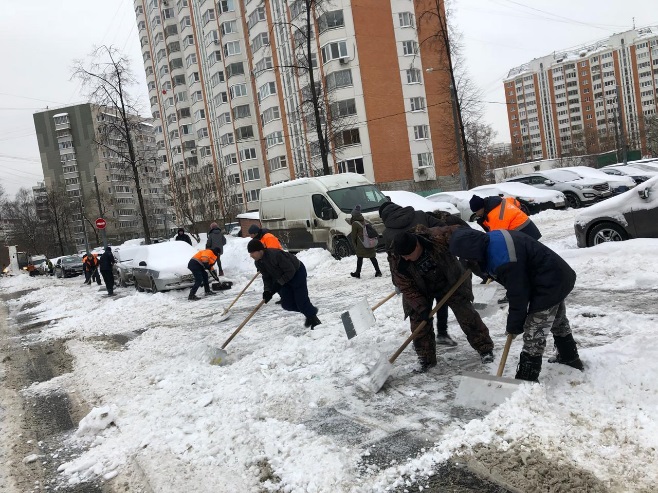 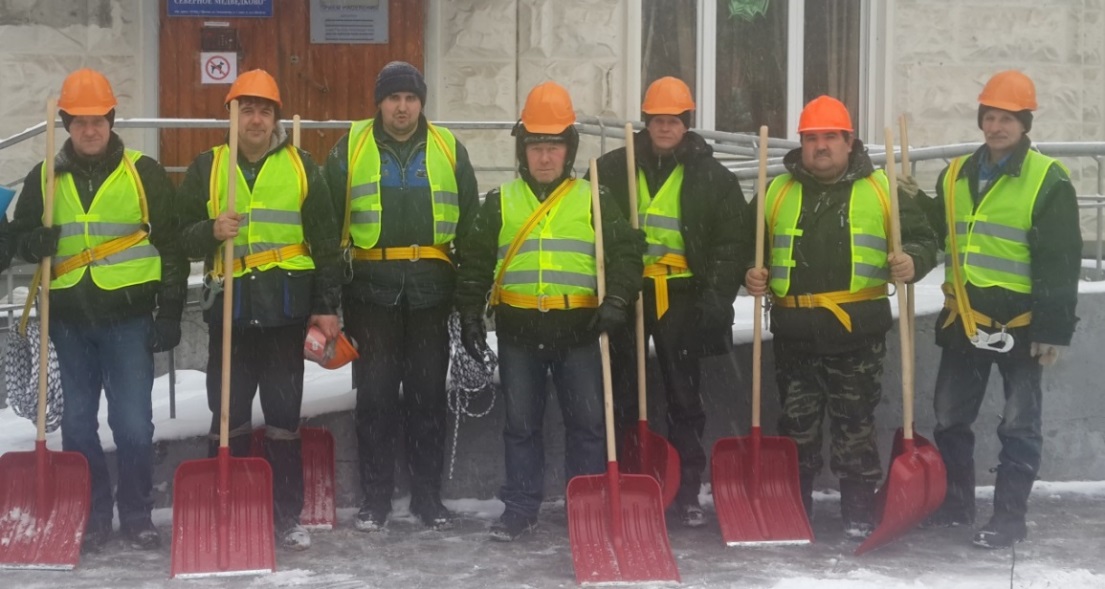 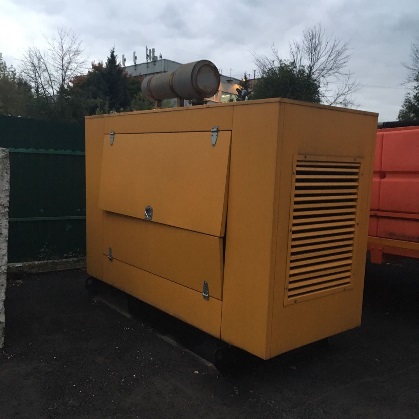 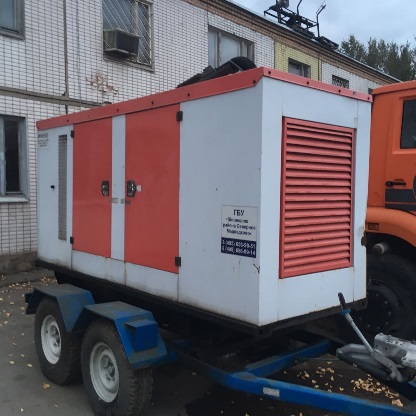 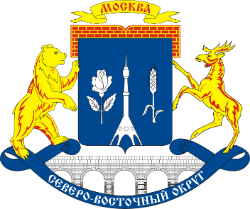 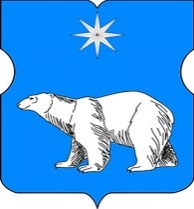 Северное Медведково
Работа по контролю за состоянием 
подвалов, чердаков, подъездов, домовладений
ГБУ «Жилищник района Северное Медведково» осуществляет контроль за содержанием в технически исправном состоянии подвальных и чердачных помещений и их закрытие. Выполнены мероприятия по обеспечению контроля за чердачными и подвальными помещениями с пульта ОДС по средствам датчиков открытия дверей. 
В целях обеспечения контроля за закрытием подвалов и чердаков ГБУ «Жилищник района Северное Медведково» совместно с сотрудниками ОВД и ОПОП проводятся плановые и внеплановые проверки. Данный вопрос находится на постоянном контроле управы района.
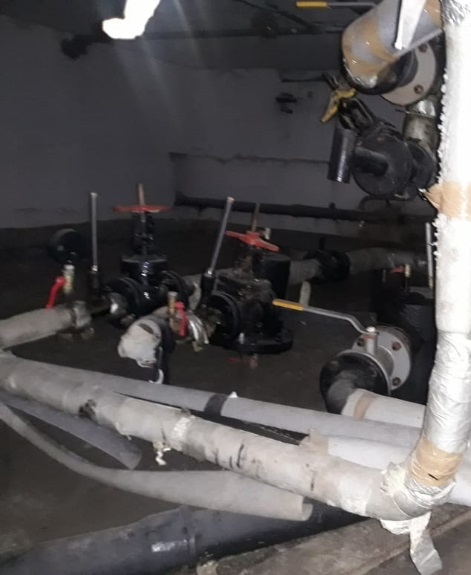 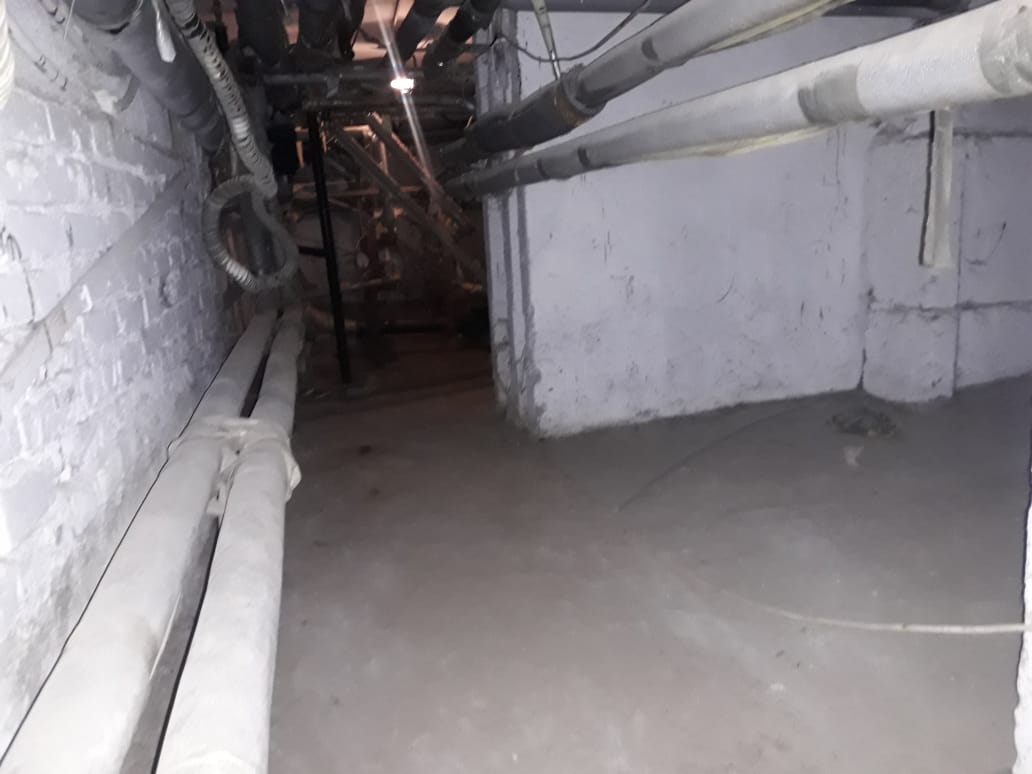 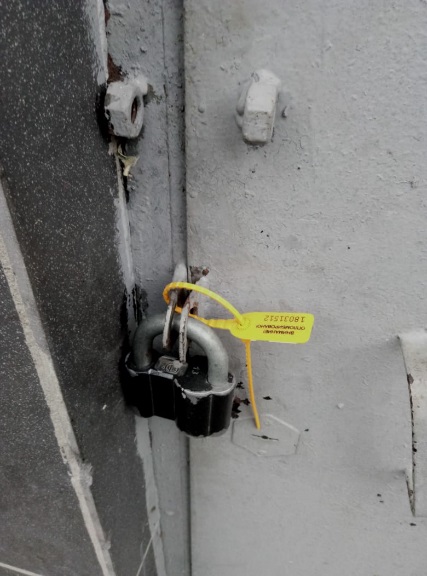 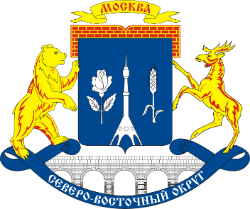 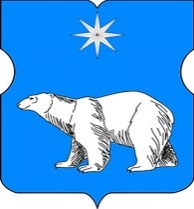 Северное Медведково
Работа с собственниками МКД
Меры по снижению дебиторской задолженности жителей:
Досудебное взыскание дебиторской задолженности населения:
- в 2022 году направлено 83 247 долговых ЕПД. 
- произведен автообзвон 26 100 неплательщиков;
- направлено  должникам 29 986 уведомлений о наличии задолженности на сумму 63,6 млн.руб;
- с 01.01.2022 по 31.12.2022 действующих договоров о реструктуризации задолженности 98 на сумму               10 630 581рублей 75 коп.
Судебное взыскание дебиторской задолженности населения:
- подано 931 исковых заявлений и заявлений о выдаче судебного приказа на общую сумму 70 513 536,91рублей. 
- получено 610 вступивших в законную силу судебных решений на сумму взыскания 47 698 428,07 рублей.
в банки направлено 557 исполнительных документов на сумму 39,2 млн.руб.
По состоянию на январь 2022 года общая задолженность составляла -109,76 млн. руб. 
на декабрь 2022 г. - 56,6 млн. руб.
Эффект от проведенных мероприятий в 2022 год составил 53, 1 млн. руб.
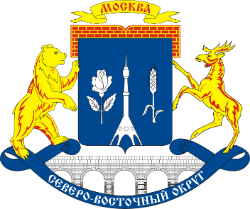 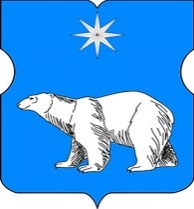 Северное Медведково
Региональная программа капитального ремонта
В 2022 году силами ГБУ «Жилищник района Северное Медведково» выполнялся капитальный ремонт в жилых домах в районе Северное Медведково  по 5-ти адресам: ул. Грекова, дом 1, Заревый пр-д, дом 8 корп.1,  ул. Сухонская, дом 15, ул. Широкая, дом 16 и 20.
По всем  адресам   выполнены  работы  по замене  магистральных   трубопроводов   ХВС, ГВС, центрального отопления  и  канализации,  а  также  по  ремонту подвалов. Работы  по замене  кровли  выполнены                       по Заревому пр., д.8, к.1. 
На 2023 год  перенесены работы по ремонту кровли по адресу: ул. Сухонская, дом 15  и   ремонту фасадов  по адресам: ул. Грекова, дом 1, Заревый пр., дом 8, к.1 и  ул. Сухонская, д. 15.
ул. Сухонская, дом 15
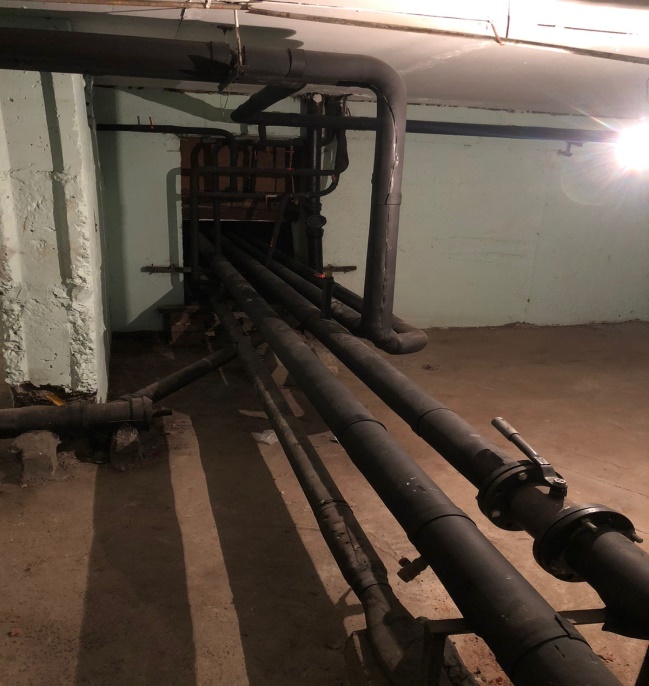 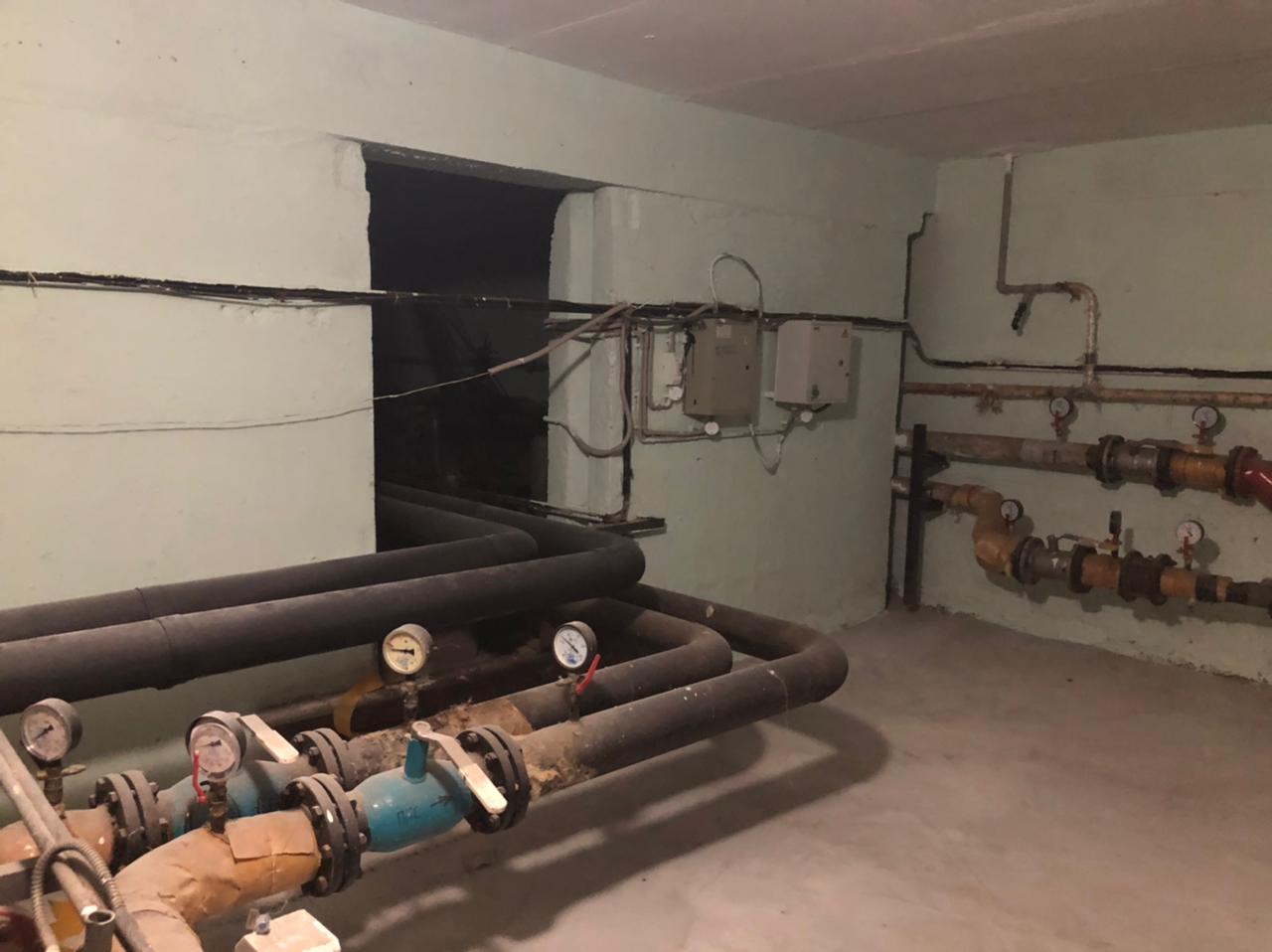 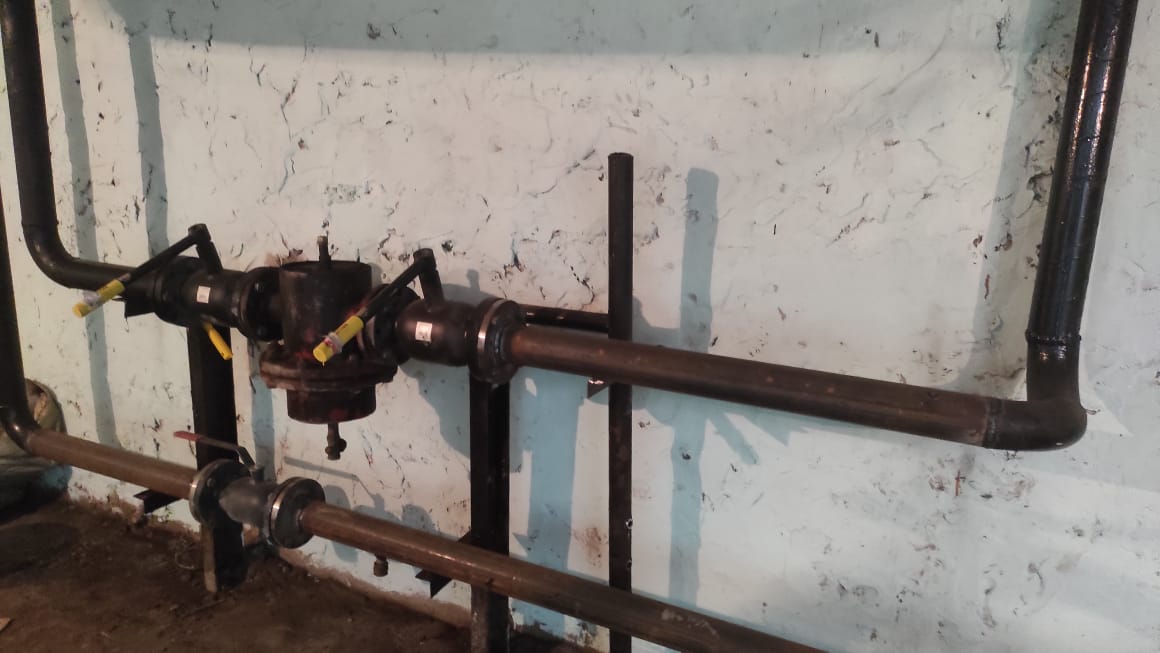 пр-д Заревый, дом 8, корп. 1
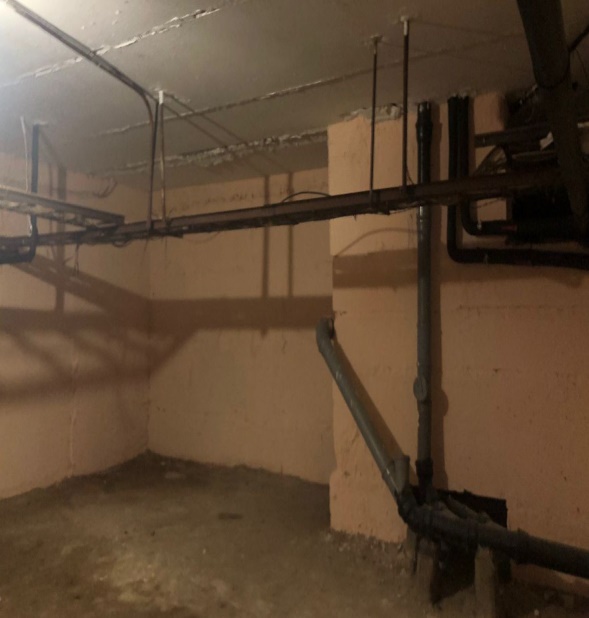 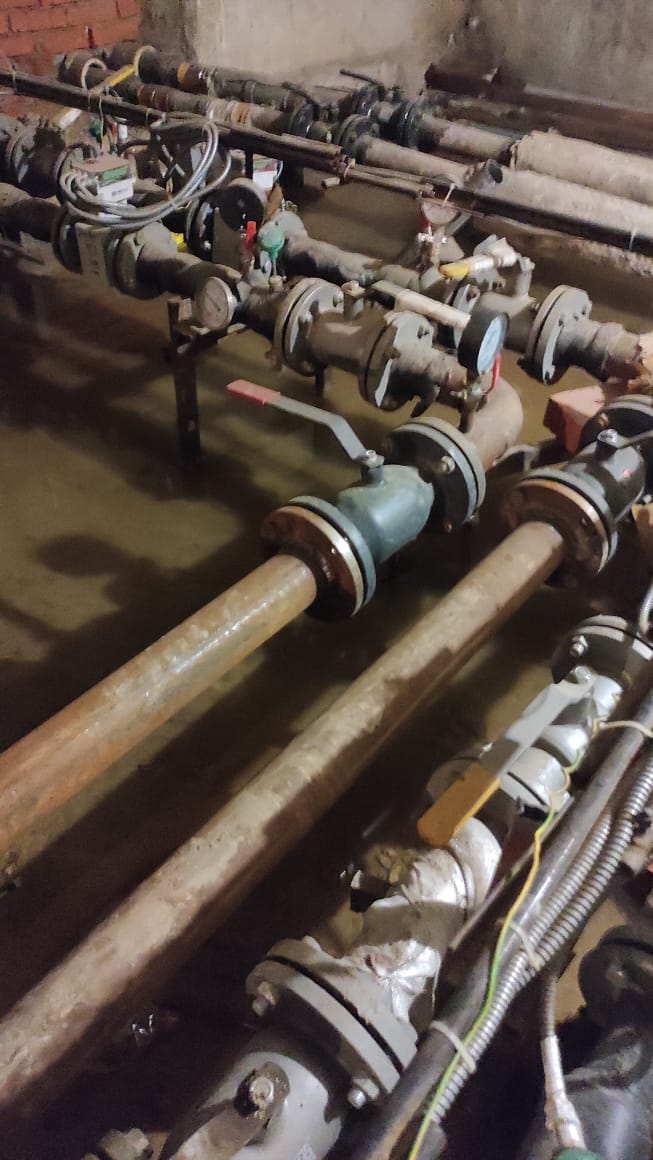 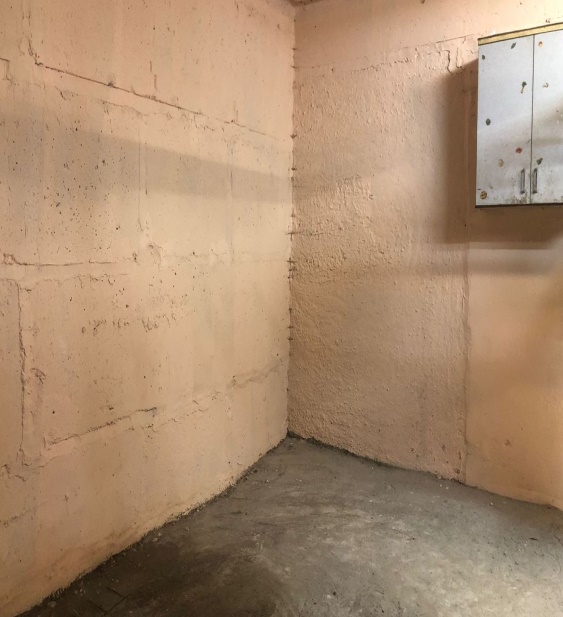 ул. Широкая, дом 16
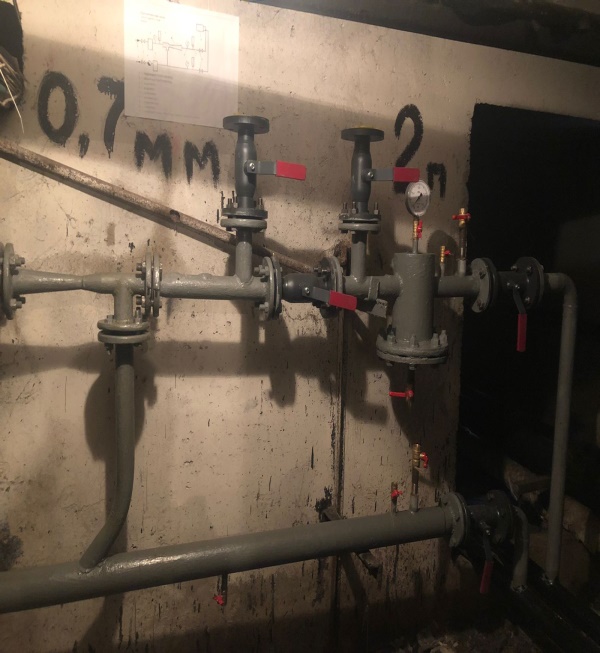 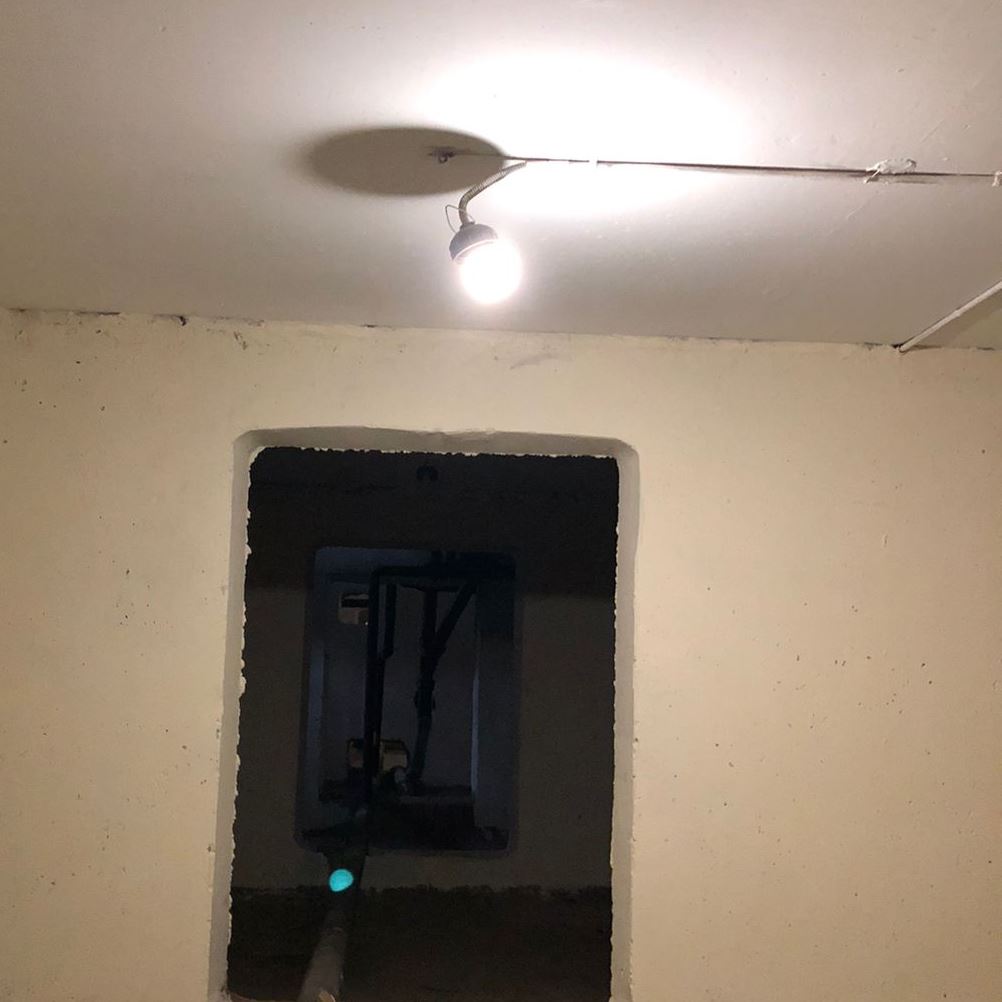 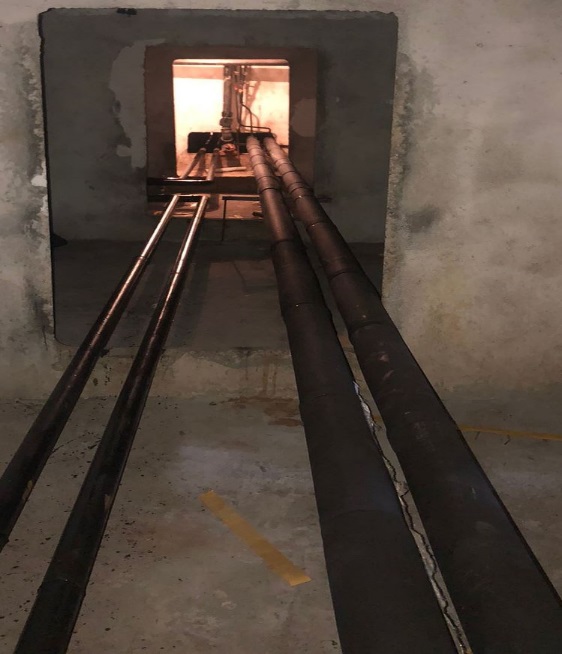 ул. Грекова , дом 1
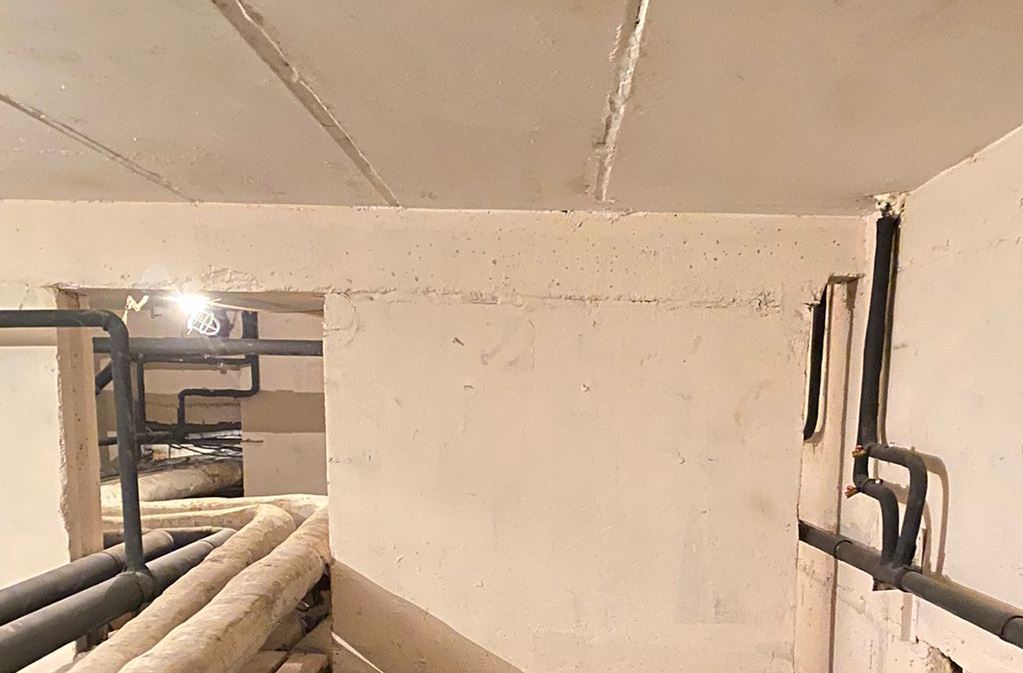 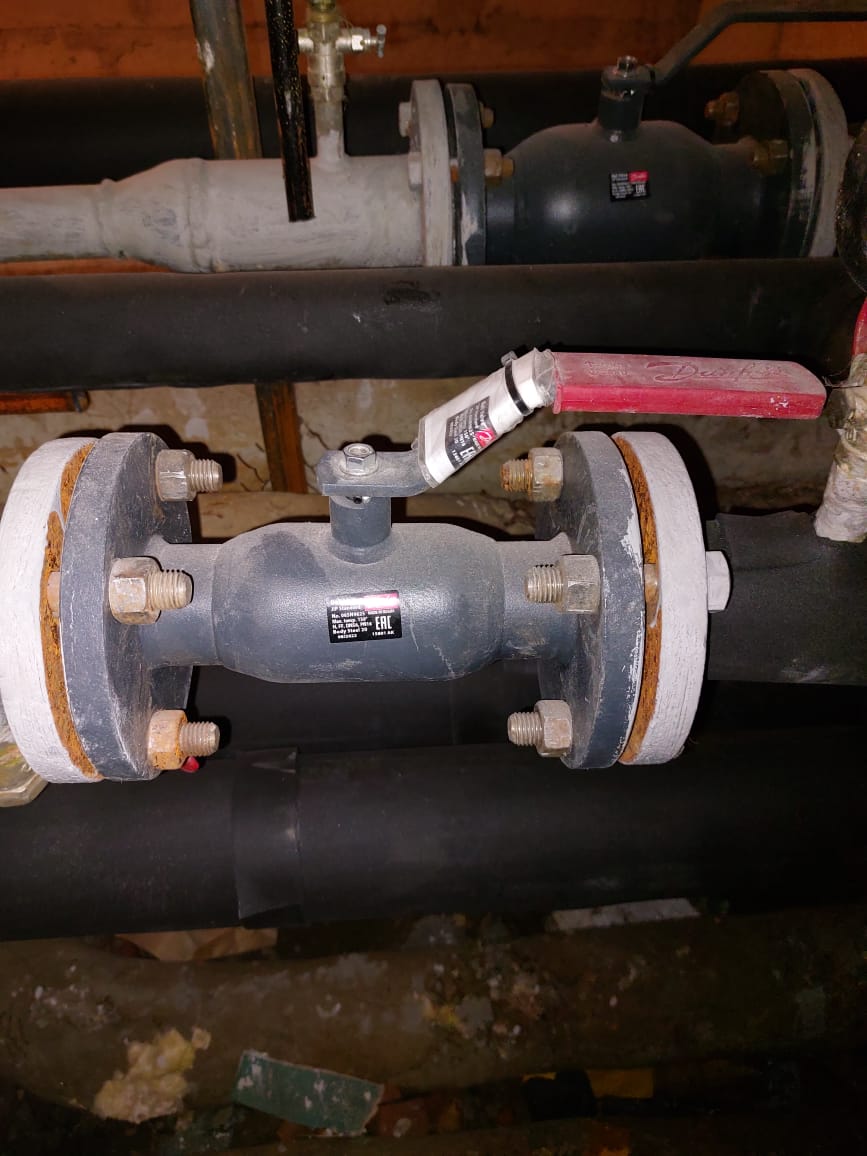 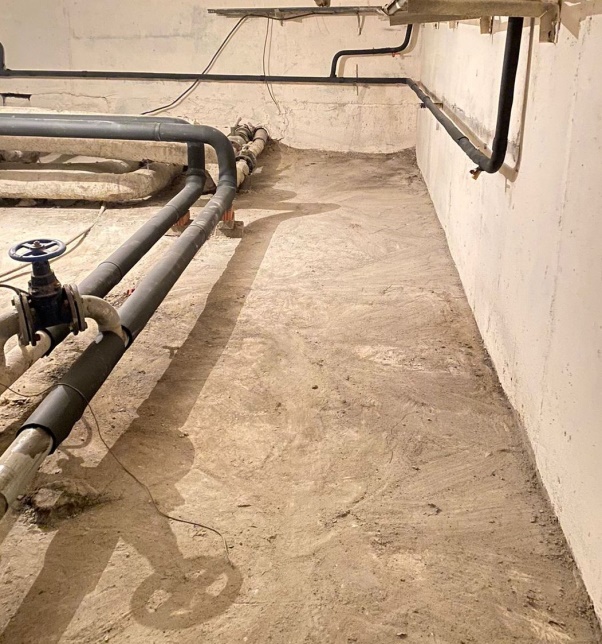 ул. Широкая,  дом 20
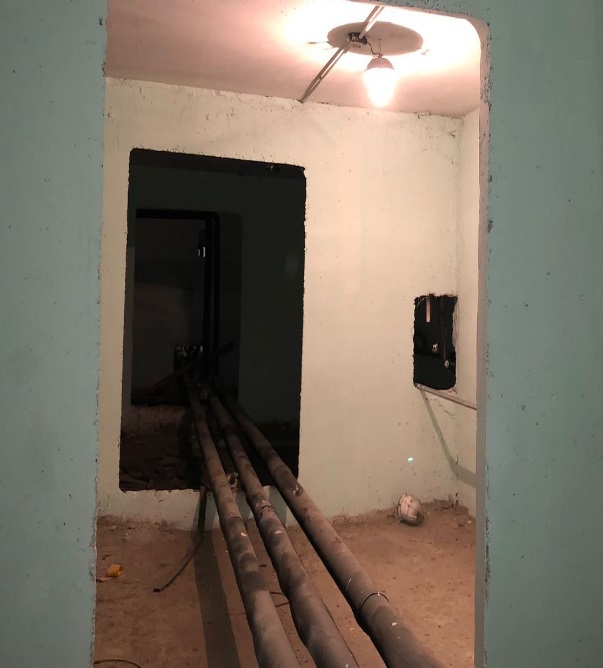 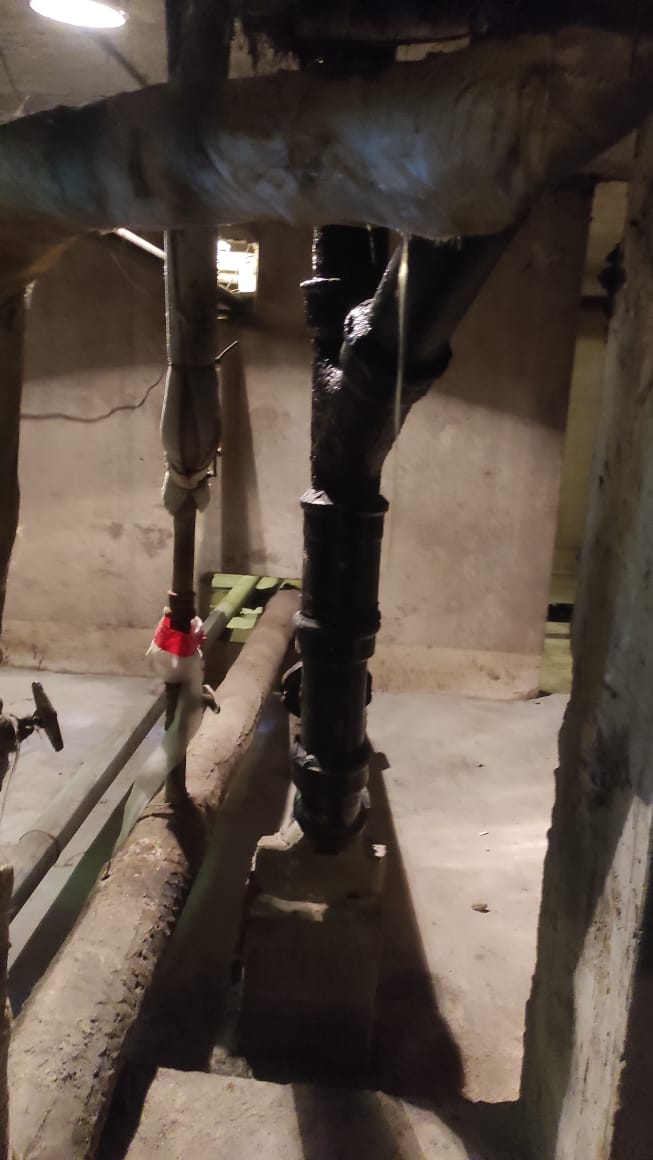 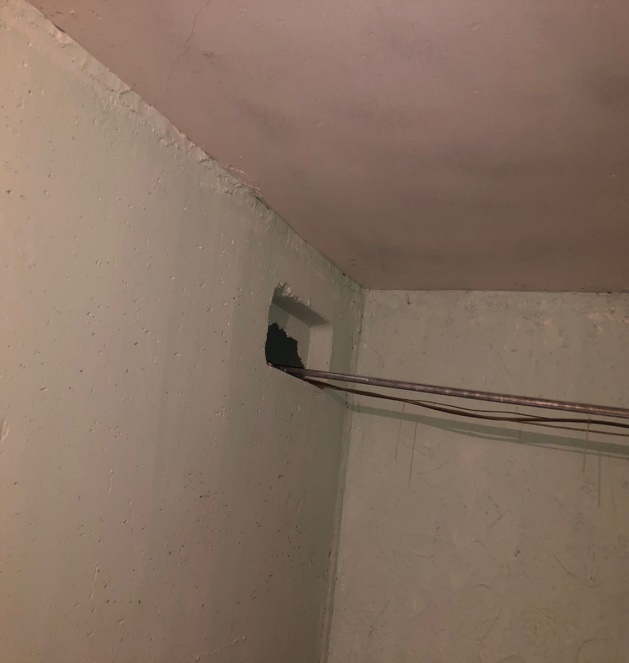 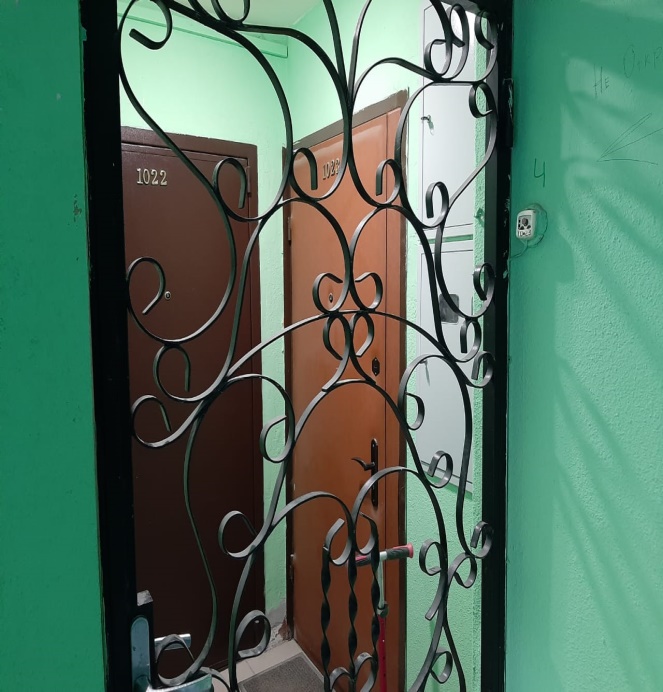 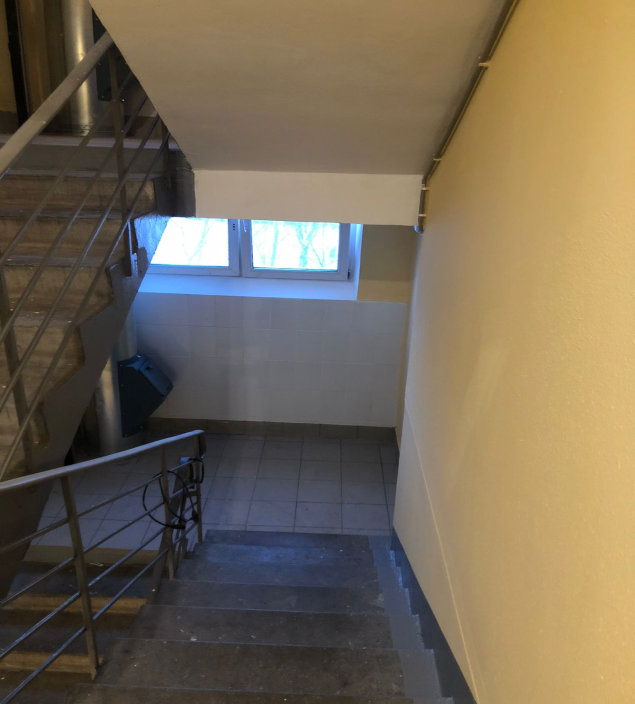 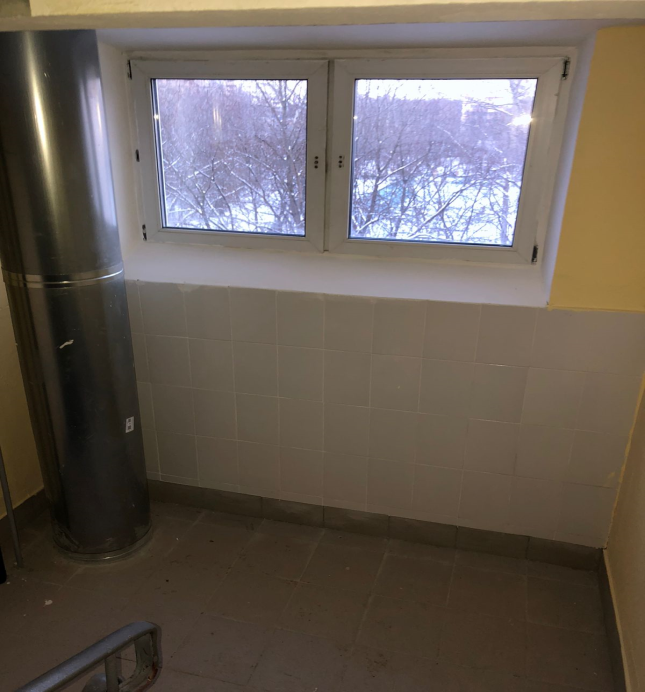 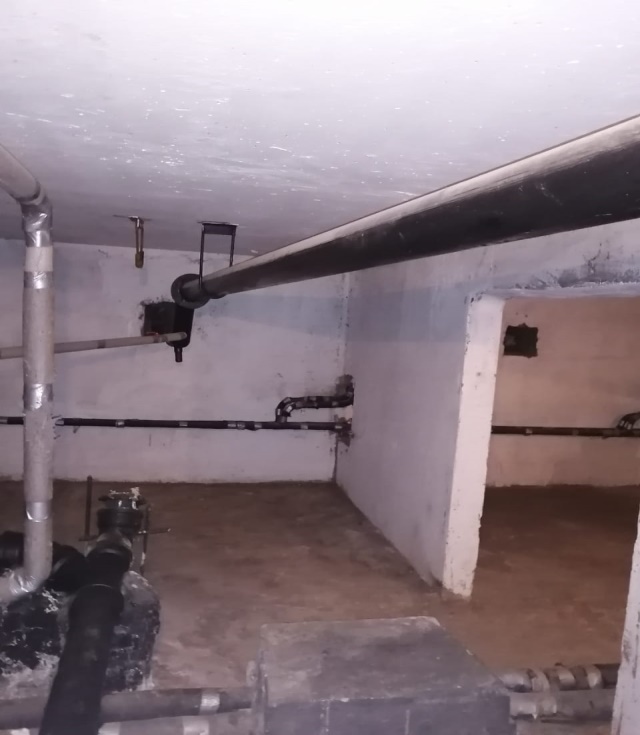 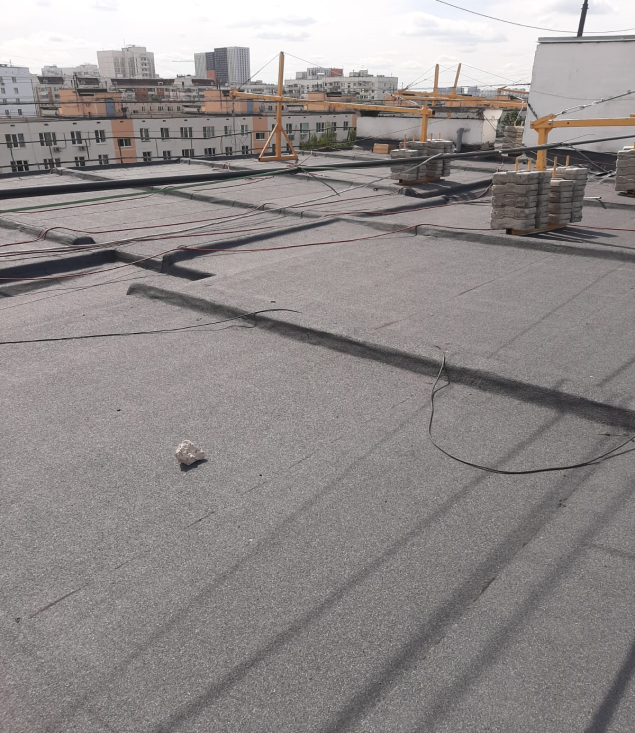 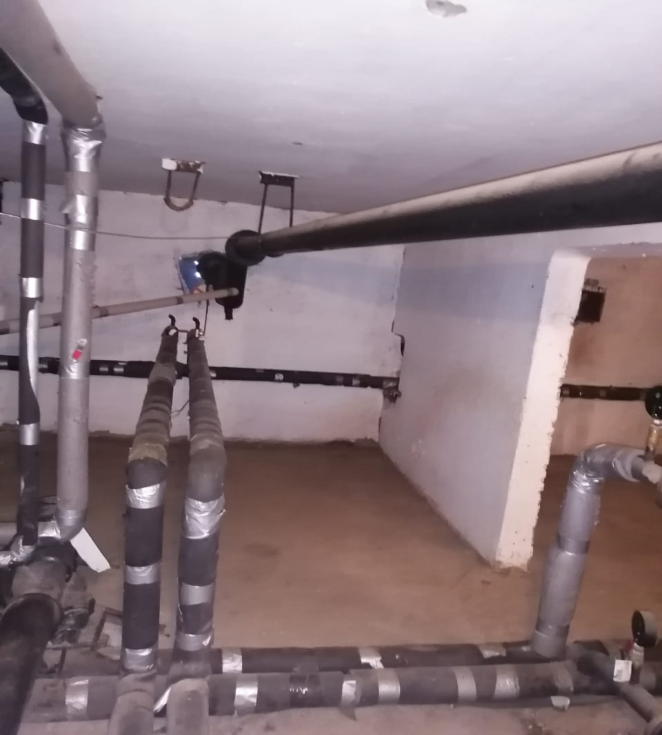 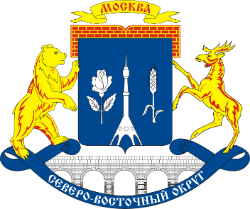 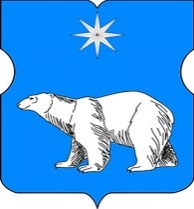 Северное Медведково
Региональная программа капитального ремонта
В 2021 году в районе Северное Медведково подрядными организациями ФКР выполнены работы по капитальному ремонту в 8-ми МКД, из них силами:
ООО "Бастион"  ул. Грекова, д. 4
ООО ПСК "СТРОЙСФЕРА" пр. Шокальского, д. 61 к 1, пр. Шокальского, д. 61 к 2
ООО "СДС-СЕРВИС"  ул. Молодцова, д. 4
ООО "СОЗДАНИЕ "  пр. Студеный, д. 3, пр. Студеный, д. 5
ООО "СЕРВИС ПЛЮС"  пр. Студеный, д. 7
ООО СК "ОЛИМП"  пр. Шокальского, д. 28А
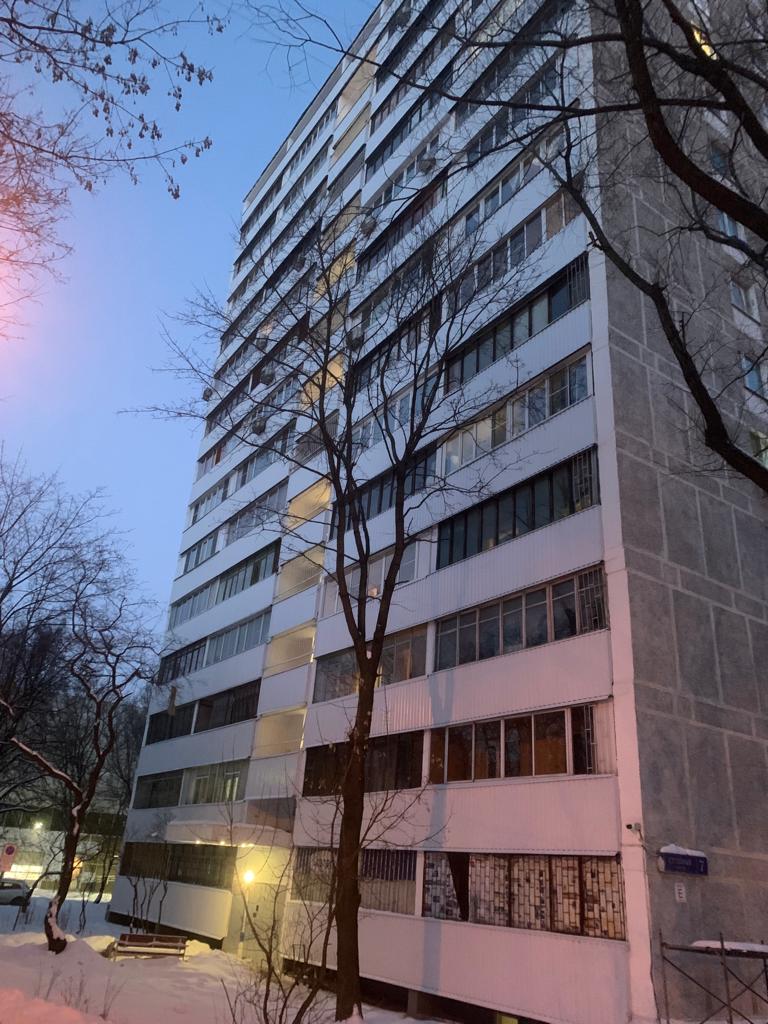 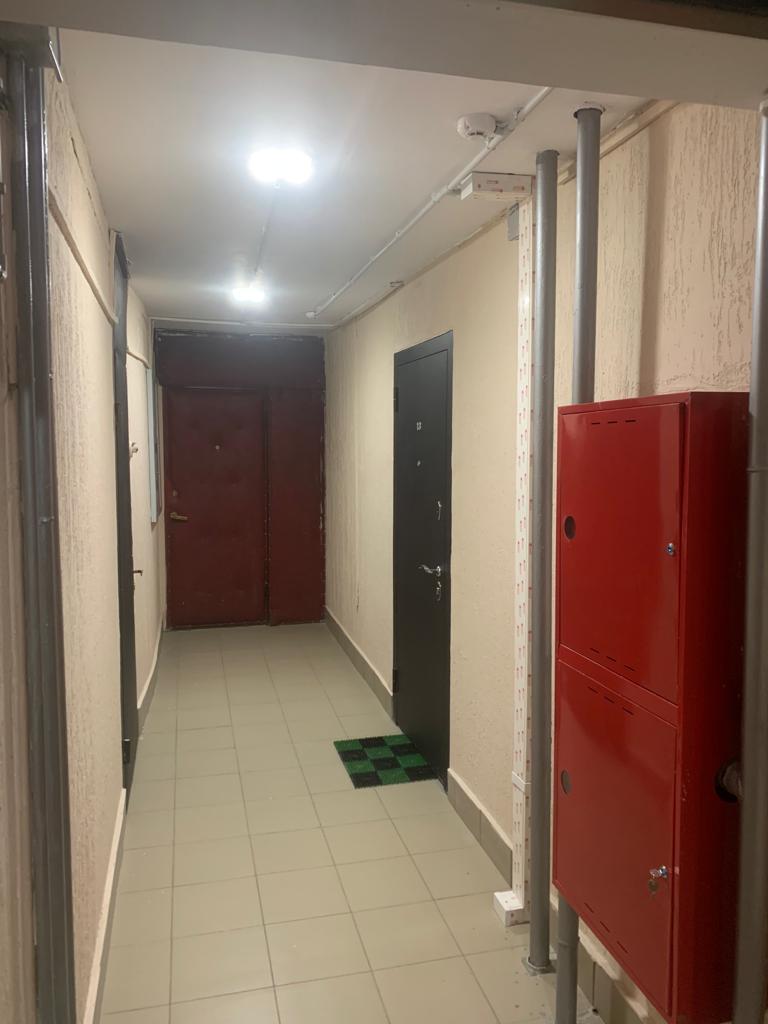 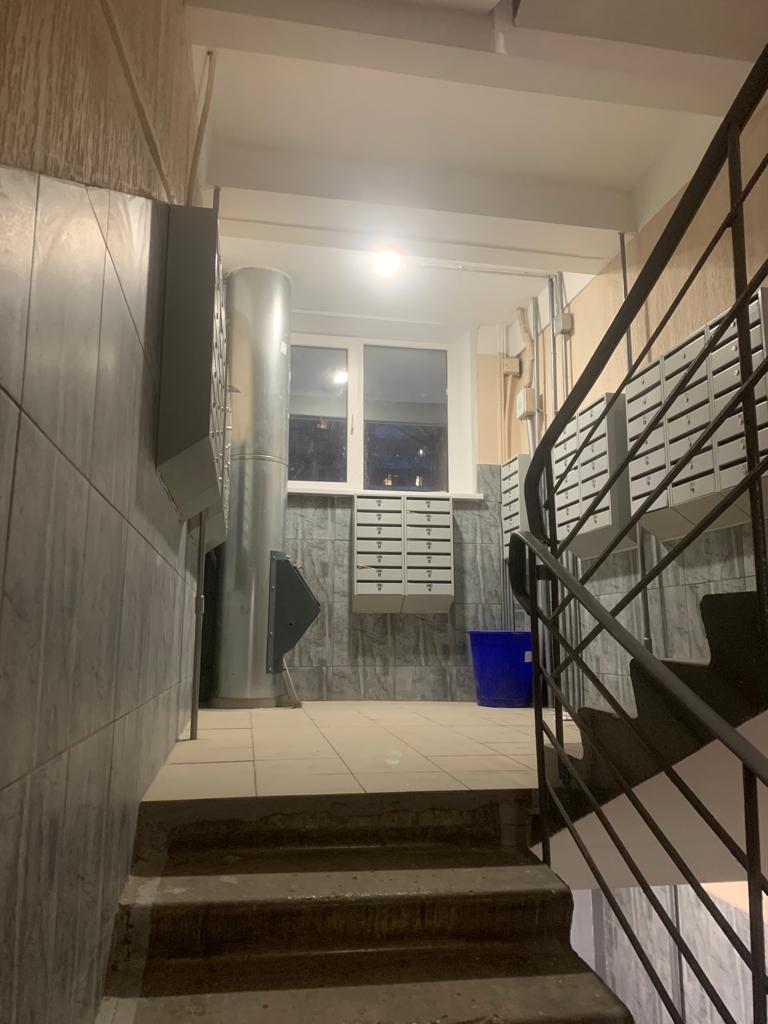 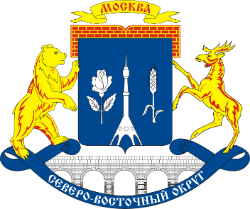 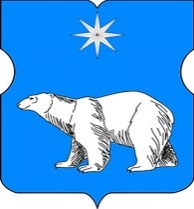 Северное Медведково
.СПАСИБО ЗА ВНИМАНИЕ!
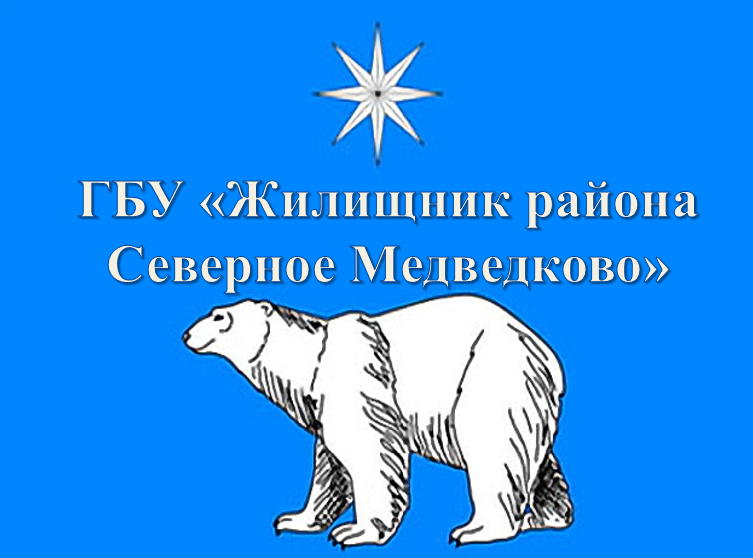